The NOAA Wildland Fire Program: A New Initiative for Impactful Exploitation of Satellites in Support of Wildland Fire Applications
Mike Pavolonis
NOAA/NESDIS Wildland Fire Program Manager
Mike.Pavolonis@noaa.gov
May 3, 2023
[Speaker Notes: Michael J. Pavolonis, Ivan Csiszar, Vanessa Escobar, Mitch Goldberg, Amber Hill, Shobha Kondragunta, Renata Lana, Margaret Laurino, Claire McCaskill, Tom Renkevens, and Ian Zelo]
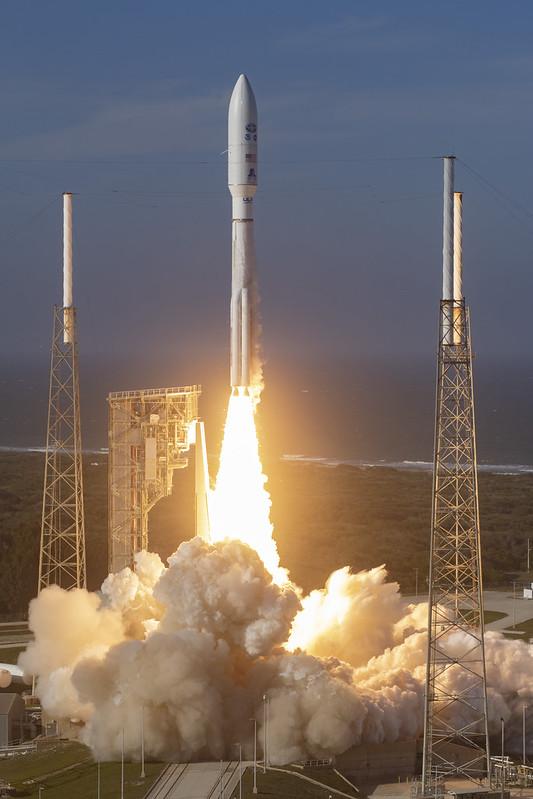 NOAA Satellite Update
GOES-18 has replaced GOES-17 as the operational GOES-West satellite

JPSS-2 (now NOAA-21) was successfully launched on 10 November 2022 and is flying ~50 minutes ahead of NOAA-20 and ~25 minutes ahead of SNPP

Formulation of the next generation of GOES (GeoXO) is underway: fire user needs influenced requirements
GOES-T (now GOES-18) launch on March 1, 2022
[Speaker Notes: -2033
-current approaches will extract full value from Geo-XO]
New NOAA Wildland Fire Initiatives
NOAA Fire Observation, Research, and Services Team (FOReST)
Enhanced coordination and collaboration across NOAA (NWS/OAR/NESDIS)
FY22 Disaster Relief Supplemental Appropriations (DRSA) and Bipartisan Infrastructure Law (BIL) projects
Projects dedicated to improving wildland fire service delivery, including IMET equipment, major upgrades to satellite products and numerical models, and a Fire Testbed
Co-development of satellite-based fire detection capabilities with USDA and DOI
NOAA/NESDIS Wildland Fire Program
Take full advantage of the opportunity to provide more impactful satellite products and services
Strengthen partnerships
[Speaker Notes: -40 new projects
-7 new NESDIS led projects
-Ensure NOAA is a responsive and impactful service delivery provider within the wildland fire enterprise
-Enhanced coordination and collaboration will lead to better tools for IMETs]
NESDIS Next Generation Fire System (NGFS)
(Supported by the DRSA and BIL)
NESDIS Fire Information System
Single or multi-source GEO or LEO satellite data + supplemental data
NESDIS Fire Data and Information Portal
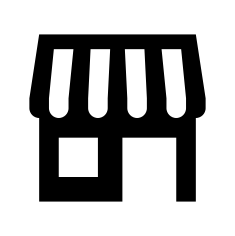 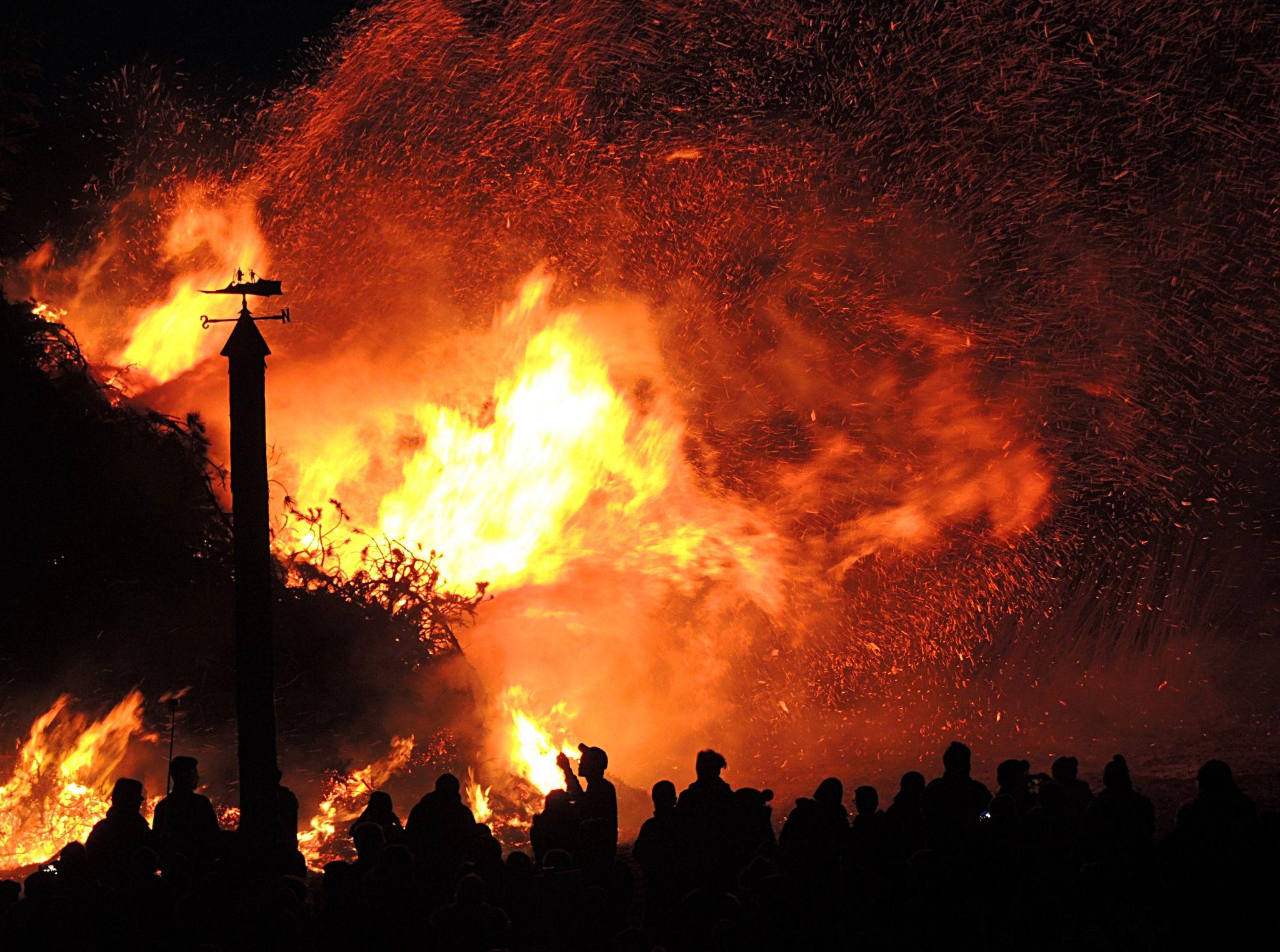 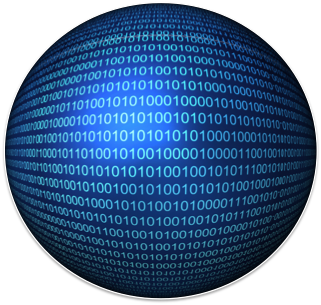 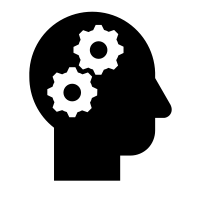 Fire Software Repository
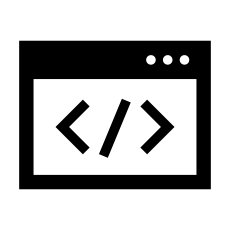 [Speaker Notes: NESDIS has requirements for fire products]
NESDIS NGFS Development Team
CIMSS
University of Wisconsin
NOAA
NESDIS, OAR, NWS
CIRA
Colorado State University
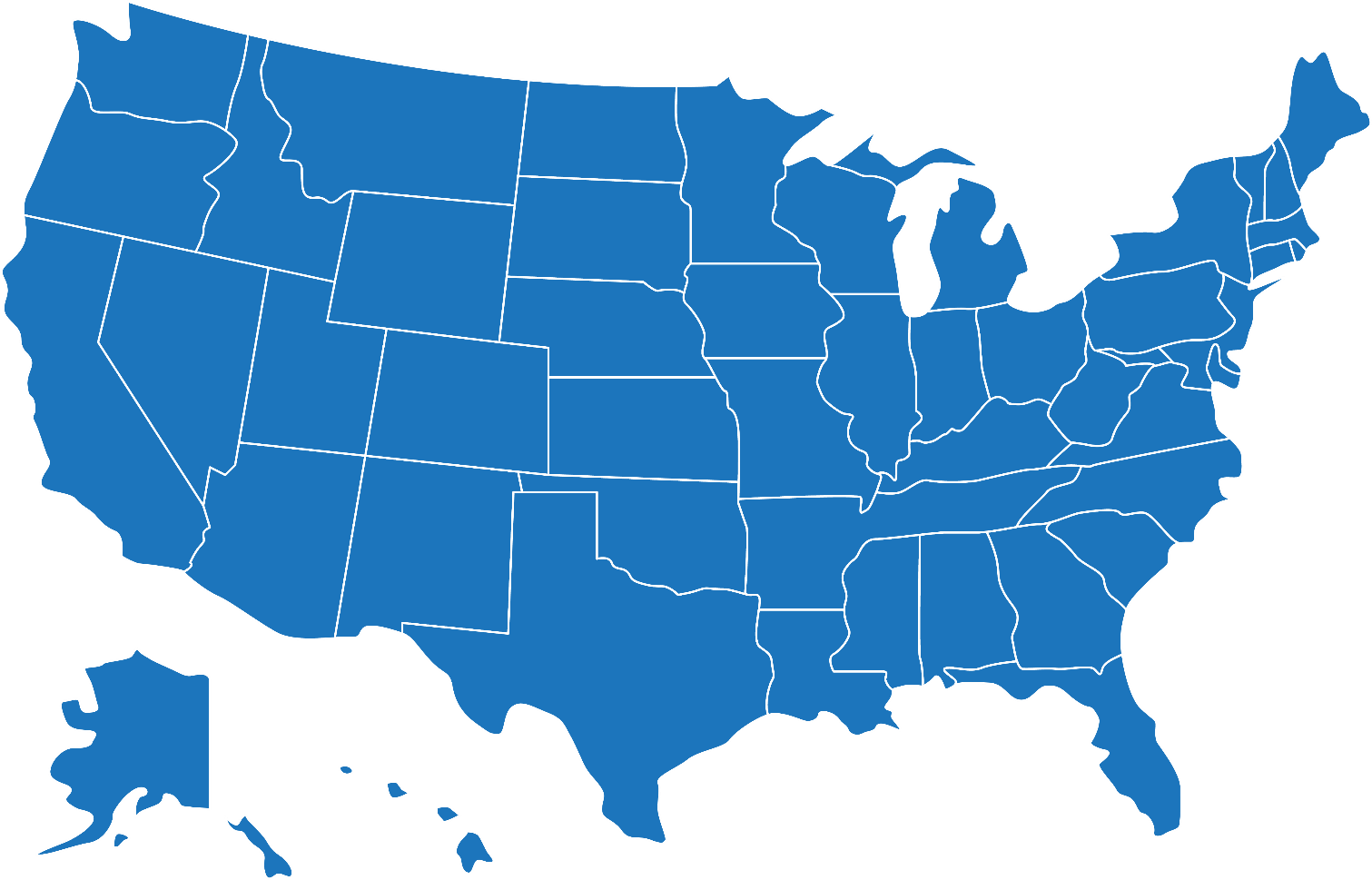 CISESS
University of Maryland
WIFIRE
University of California - San Diego
Also: continuous coordination with external partners and users
GINA
University of Alaska - Fairbanks
GTRI
[Speaker Notes: Includes the developers of the current operational fir products, so this is a coordinated effort]
Objectives
Provide satellite-derived information that helps reduce response time to a new fire incident
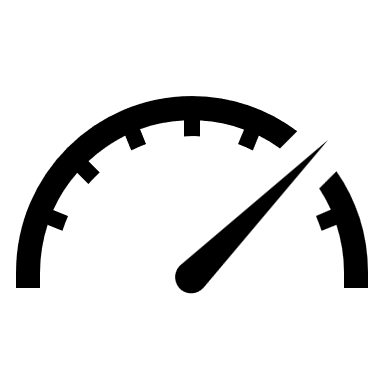 Enhance weather and fire monitoring in support of incident management
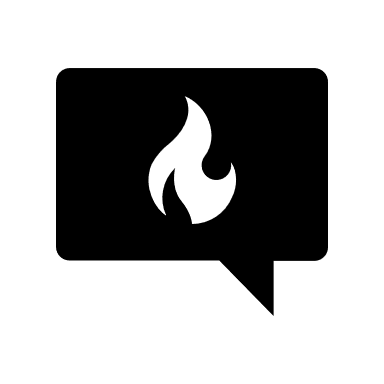 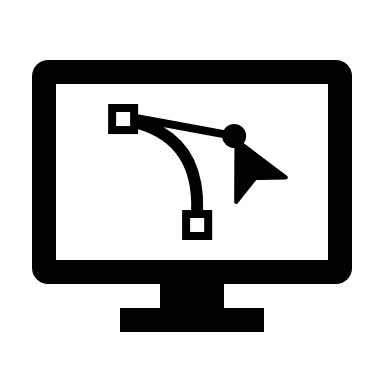 Enable the development of improved smoke and fire behavior/spread forecasting models
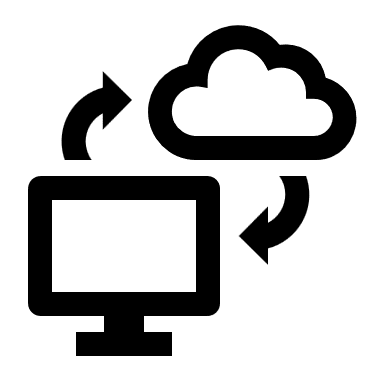 Simplify access to fire products and information
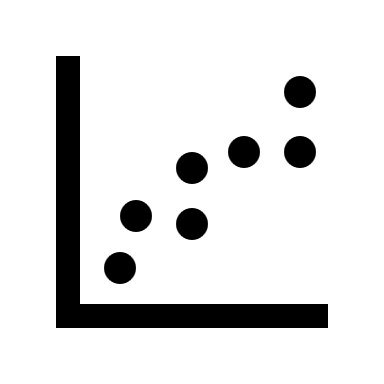 Improve understanding of long-term fire trends and patterns
Improved Automated Fire Detection
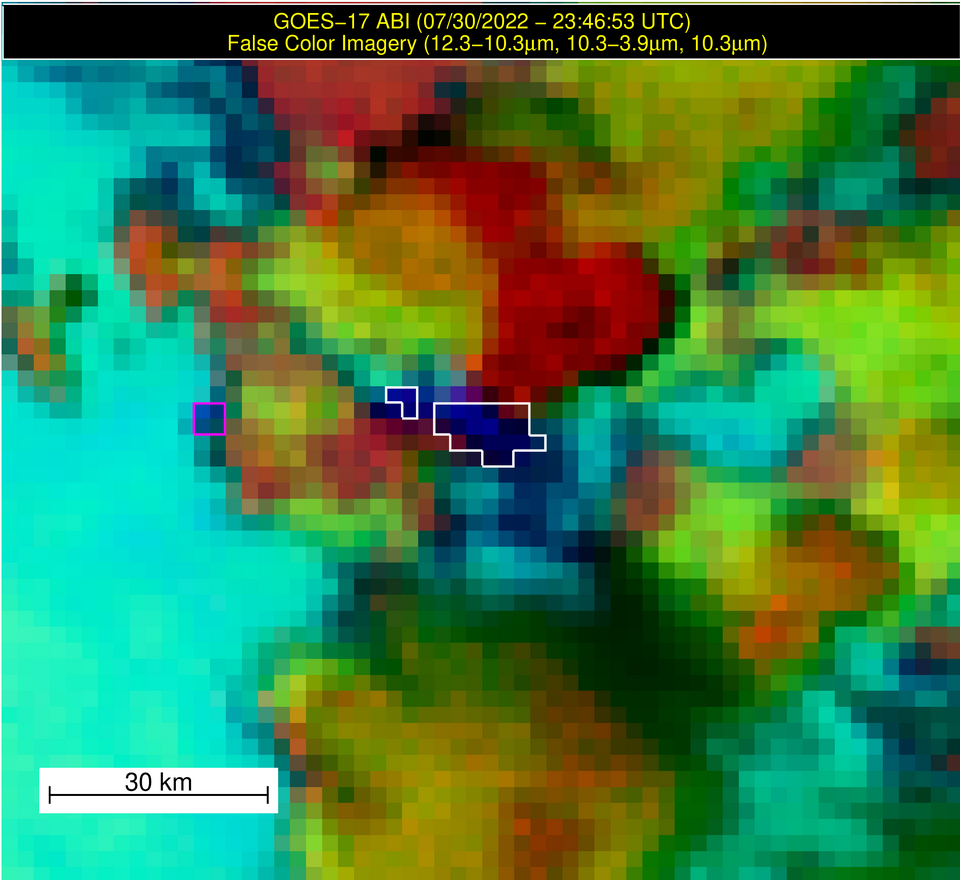 Northern California
Feature 1: Yeti Fire
Feature 2: Mckinney Fire
[Speaker Notes: -Rethink satellite product requirements and ensure the requirements support critical use cases. For example, here are the high-level NGFS fire detection requirements.
-The NGFS team has made significant progress on implementing all of these requirements (see example)]
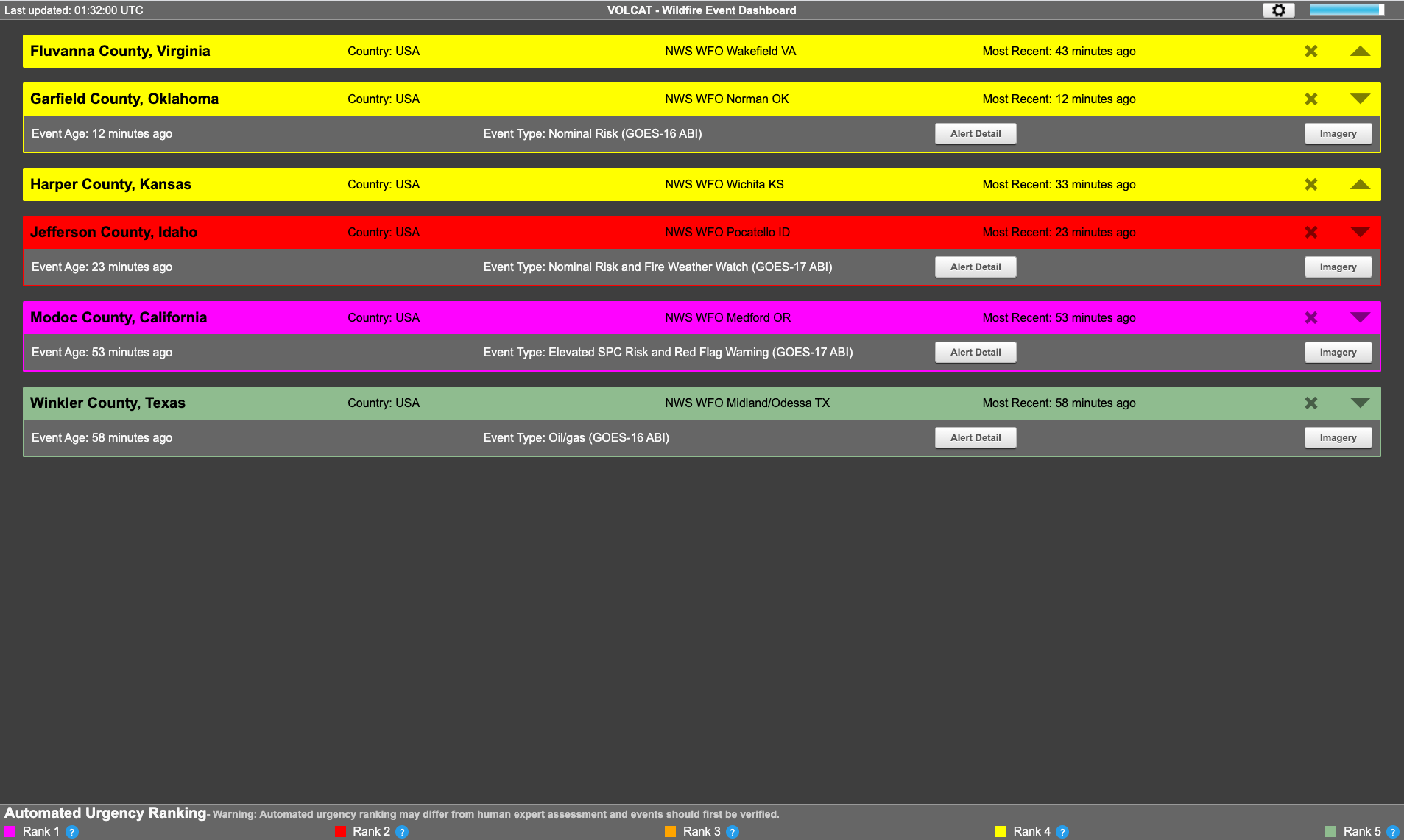 Dashboard interface for new fire detections as a function of fire weather conditions
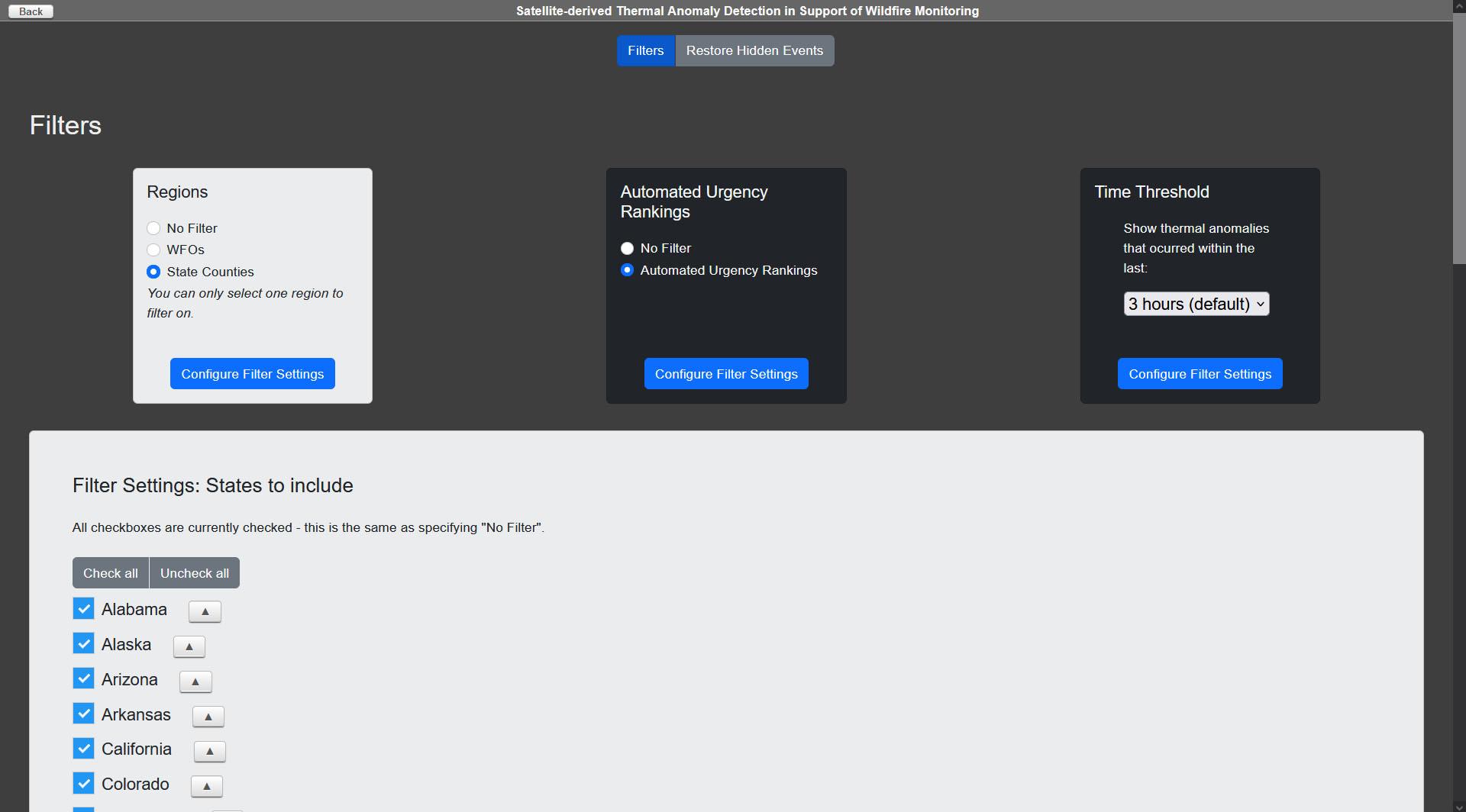 Users can further filter events by location, fire weather, and age. Also, a WUI filter will be added.
[Speaker Notes: Extracting the fire detections that matter most in an initial attack scenario]
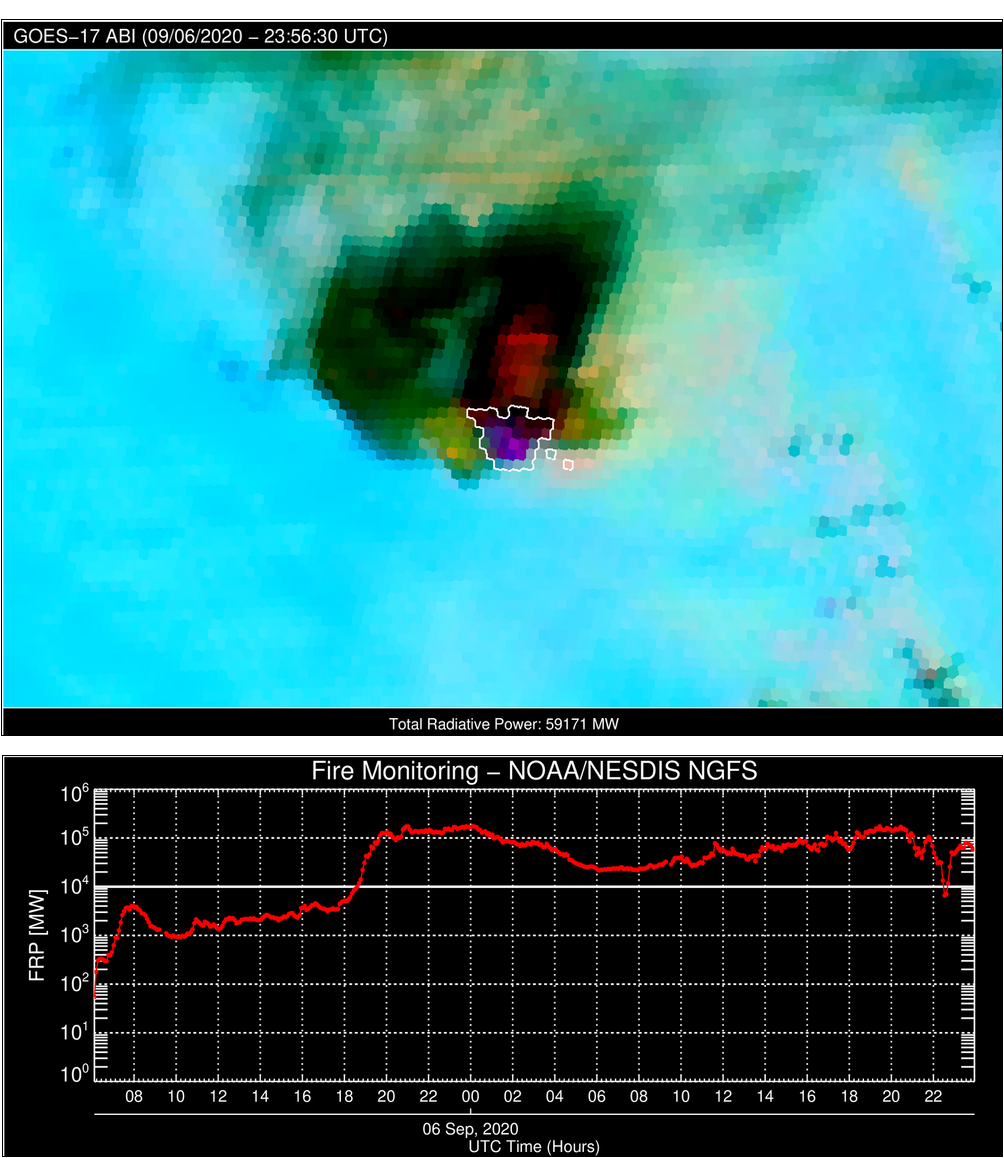 NGFS: Near Continuous Monitoring of Fire Intensity
Automatically corrected for clouds/smoke/moisture
Trends provide early insight into extreme fire behavior
Combination of atmospherically corrected FRP, more consistent hot spot detection, and event-based data model better supports fire and smoke forecasting workflows
Creek Fire: September 5-6, 2020
More Accurate GOES-R Geolocation
ABI with Terrain Correction
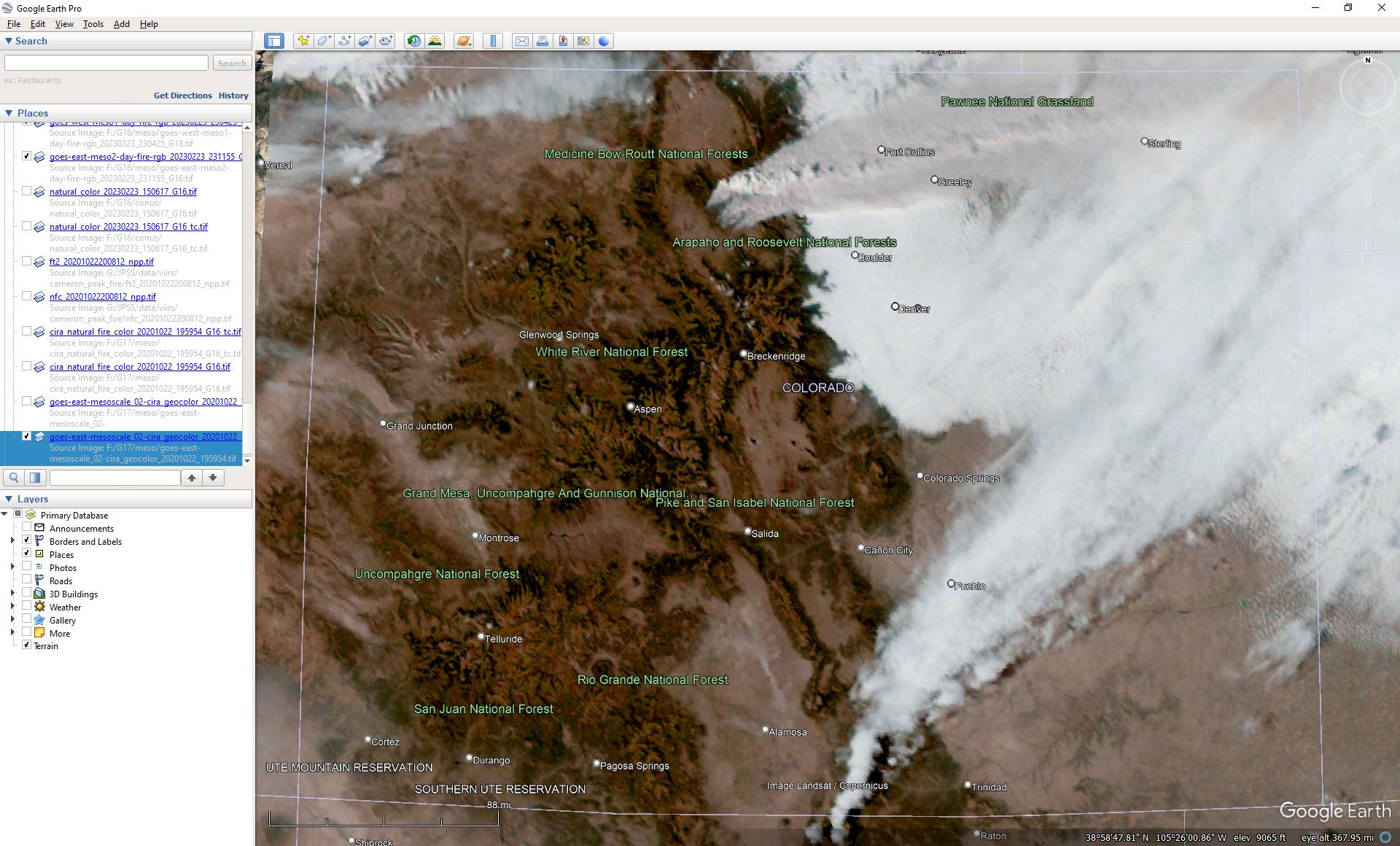 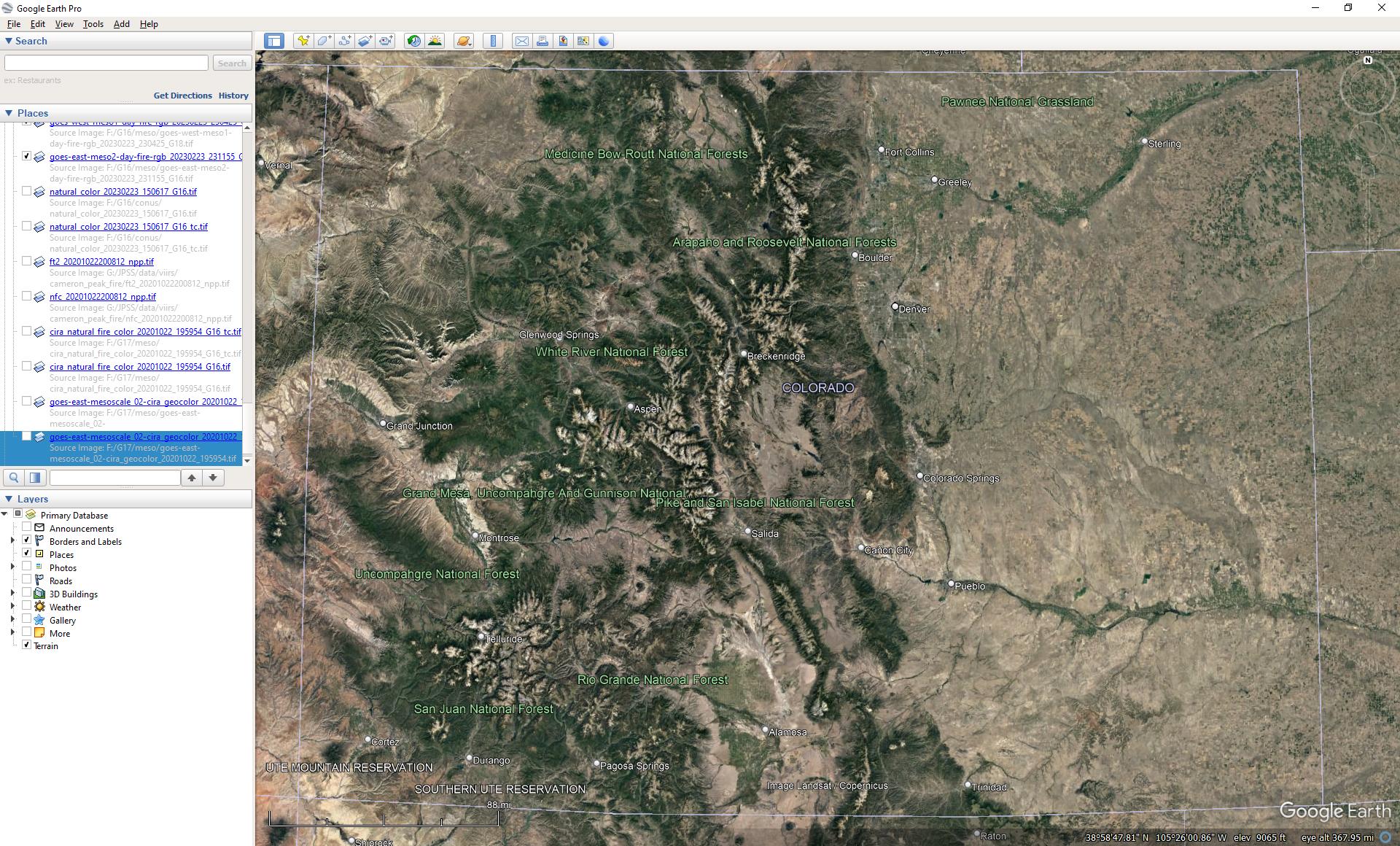 GOES-16 GeoColor image
uncorrected
Images from Curtis Seaman (CIRA)
More Accurate GOES-R Geolocation
ABI with Terrain Correction
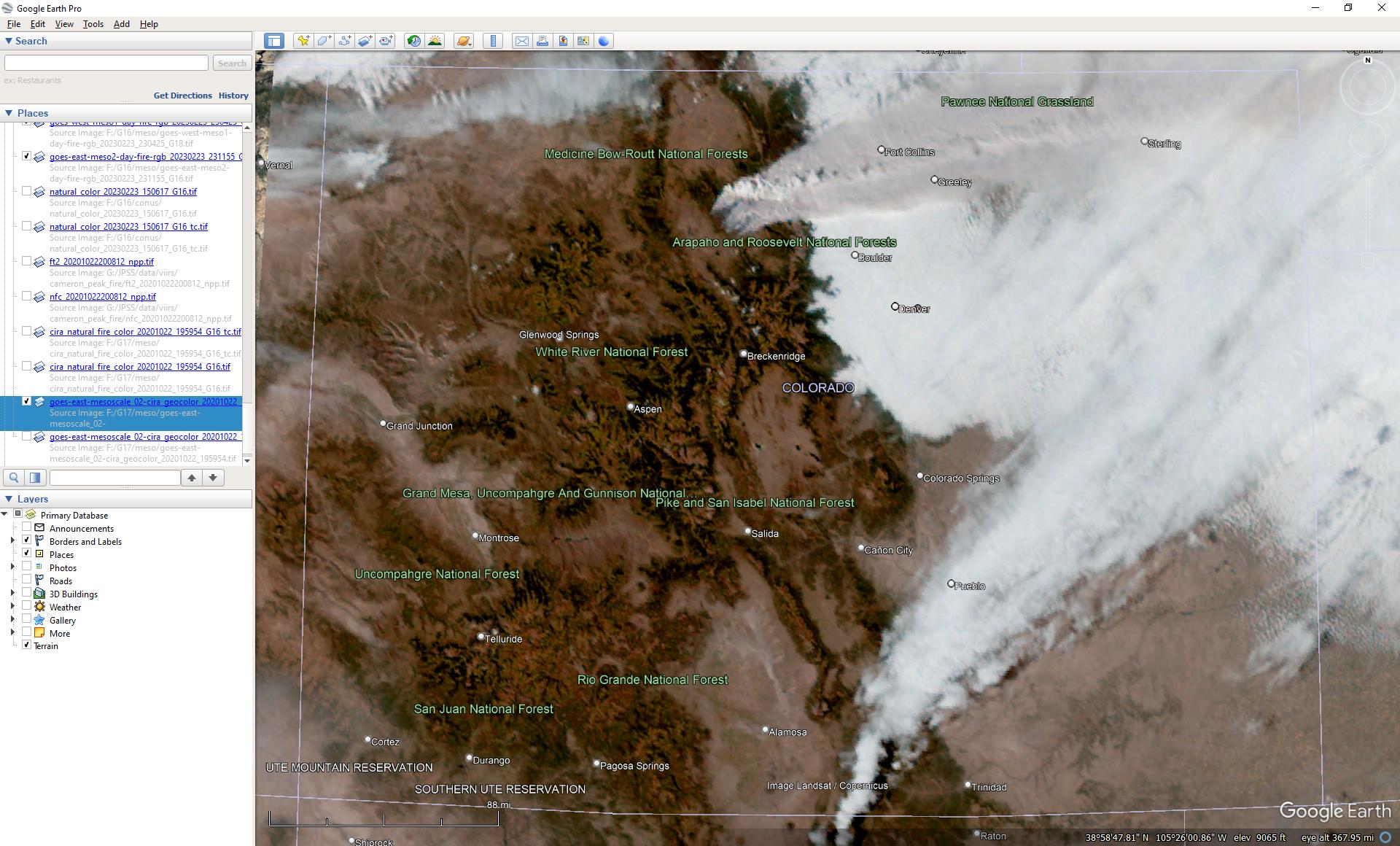 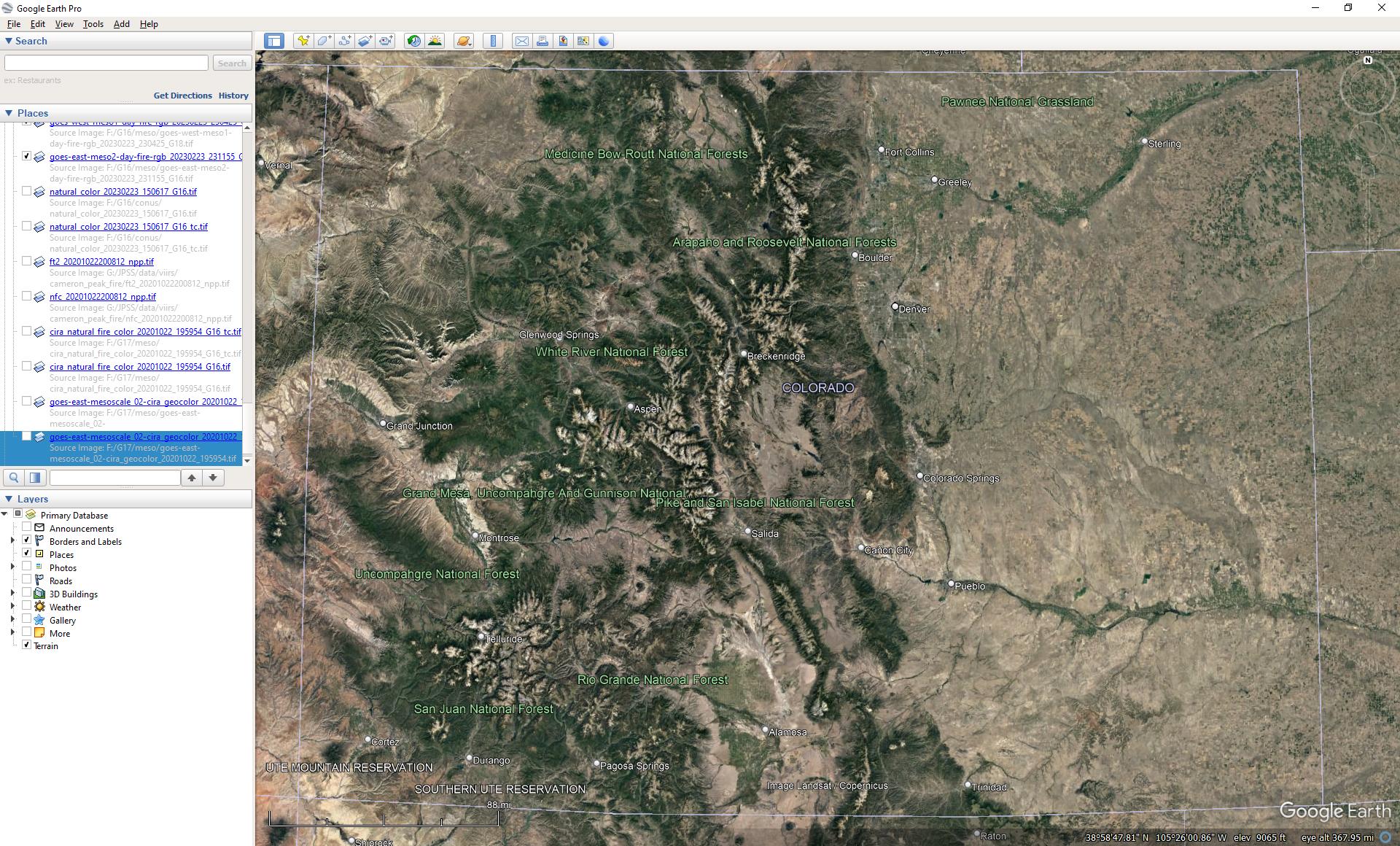 Terrain corrected geolocation developed by Chris Schmidt (CIMSS)

Images from Curtis Seaman (CIRA)
GOES-16 GeoColor image
Terrain-corrected
East Troublesome Fire
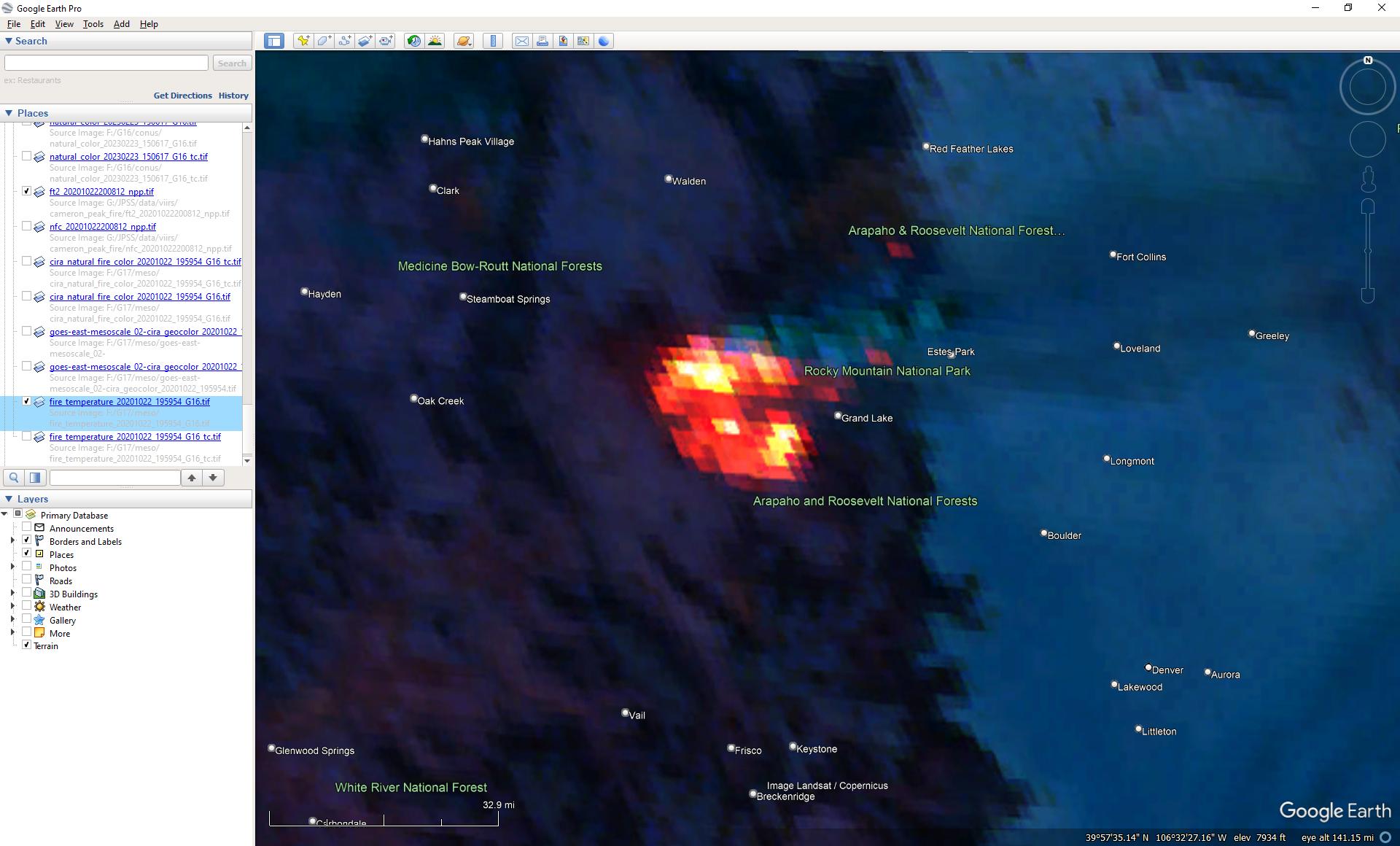 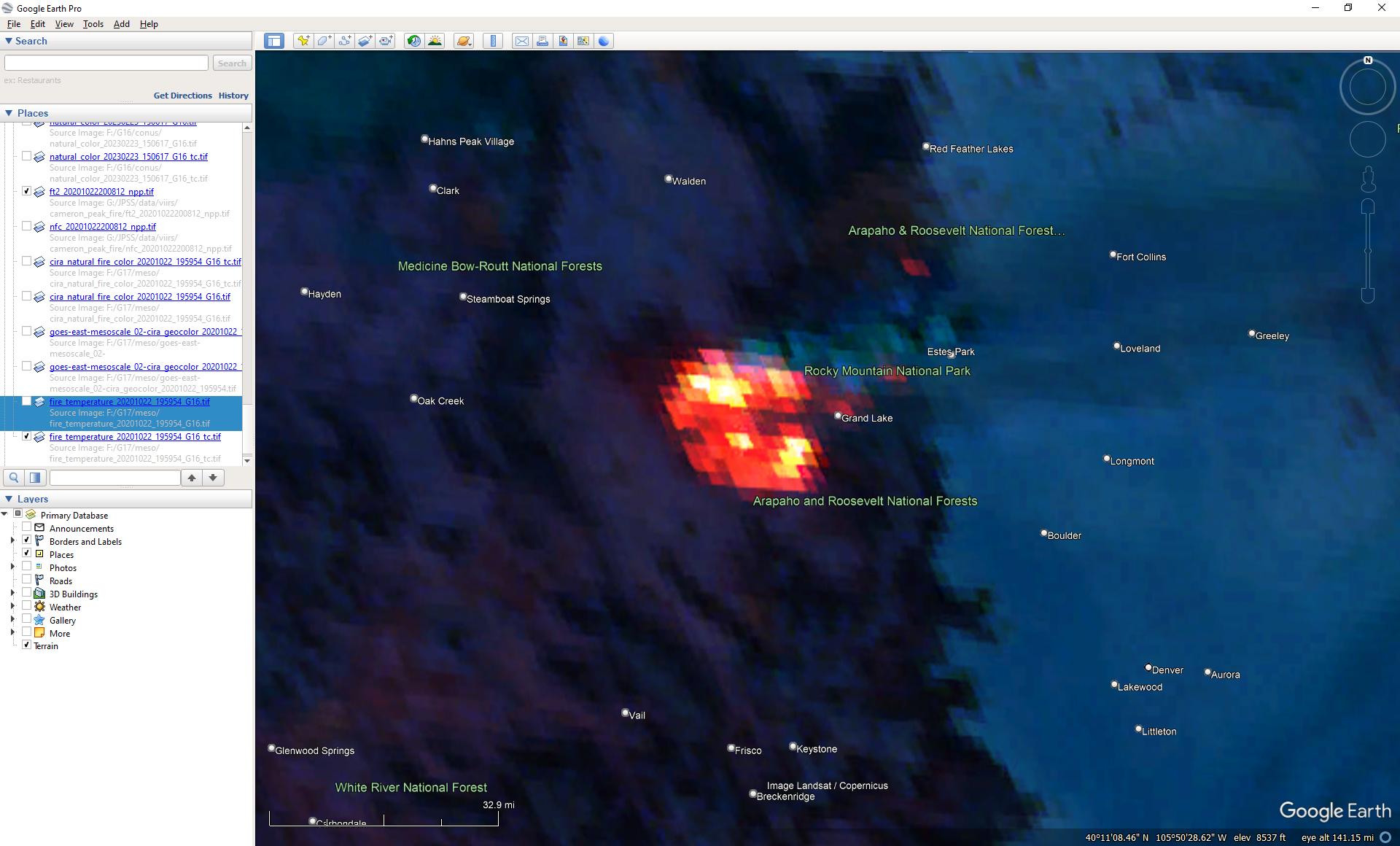 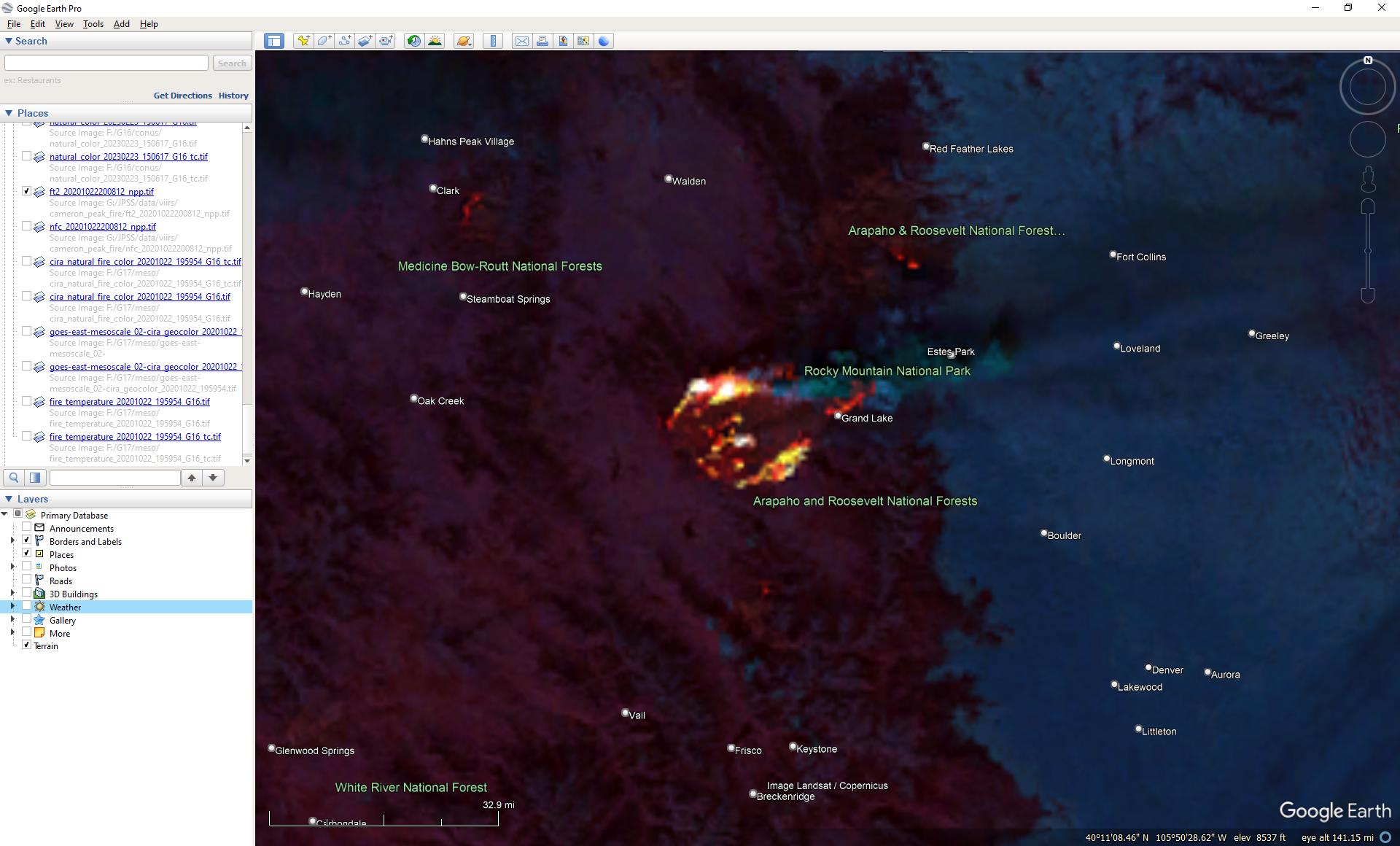 ABI Fire Temperature RGB
uncorrected
ABI Fire Temperature RGB
Terrain-corrected
VIIRS Fire Temperature RGB
Images from Curtis Seaman (CIRA)
1956 UTC 22 October 2020
AI/ML-based Lightning Nowcasting in Support of Fire Incident Management
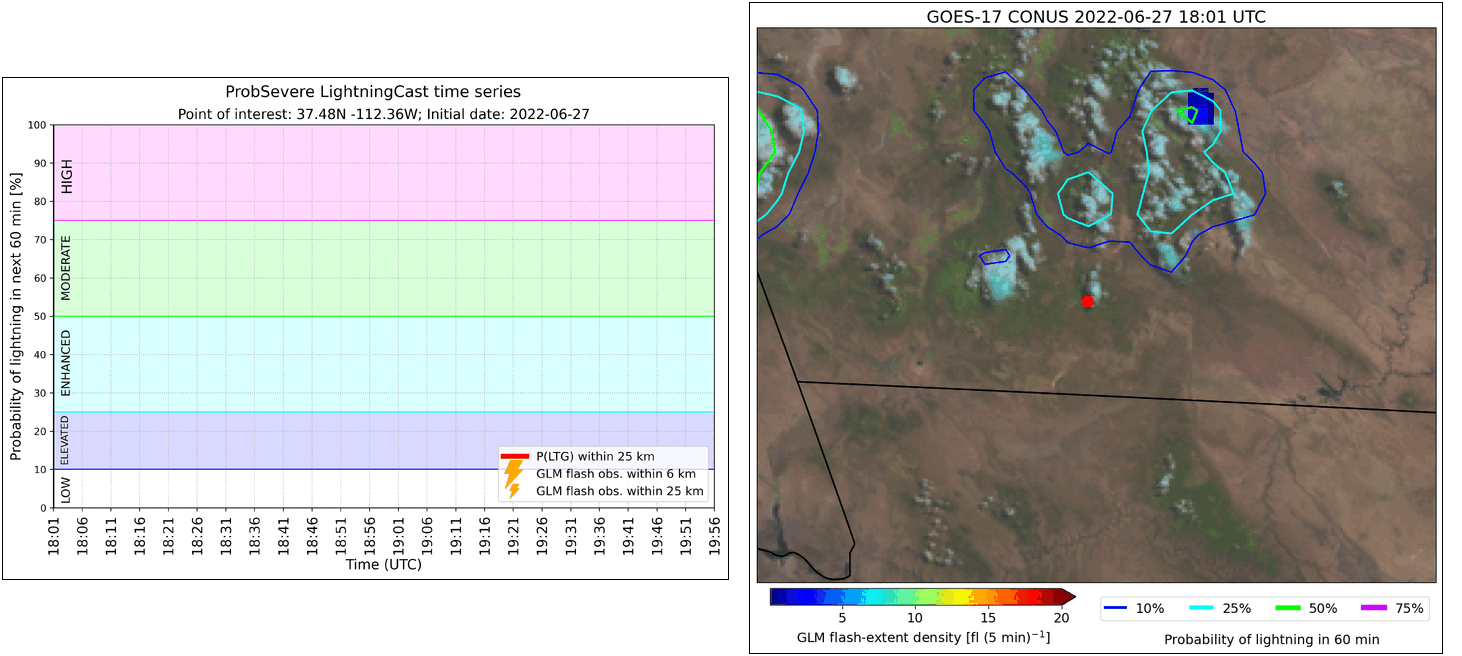 Left Fork fire (Utah)
LightningCast correctly predicted increasing threat prior to lightning being observed
[Speaker Notes: Prognostic tools
Also provides a new data set to study convection in the absence of radar]
Improved Product Access, Dissemination, and Interoperability
2. Quick visual access: Map viewer
3. Bandwidth friendly: Local/regional scale image tiles and product subsets for active incidents
1. Accessible, interoperable, and trusted: OGC Data Services
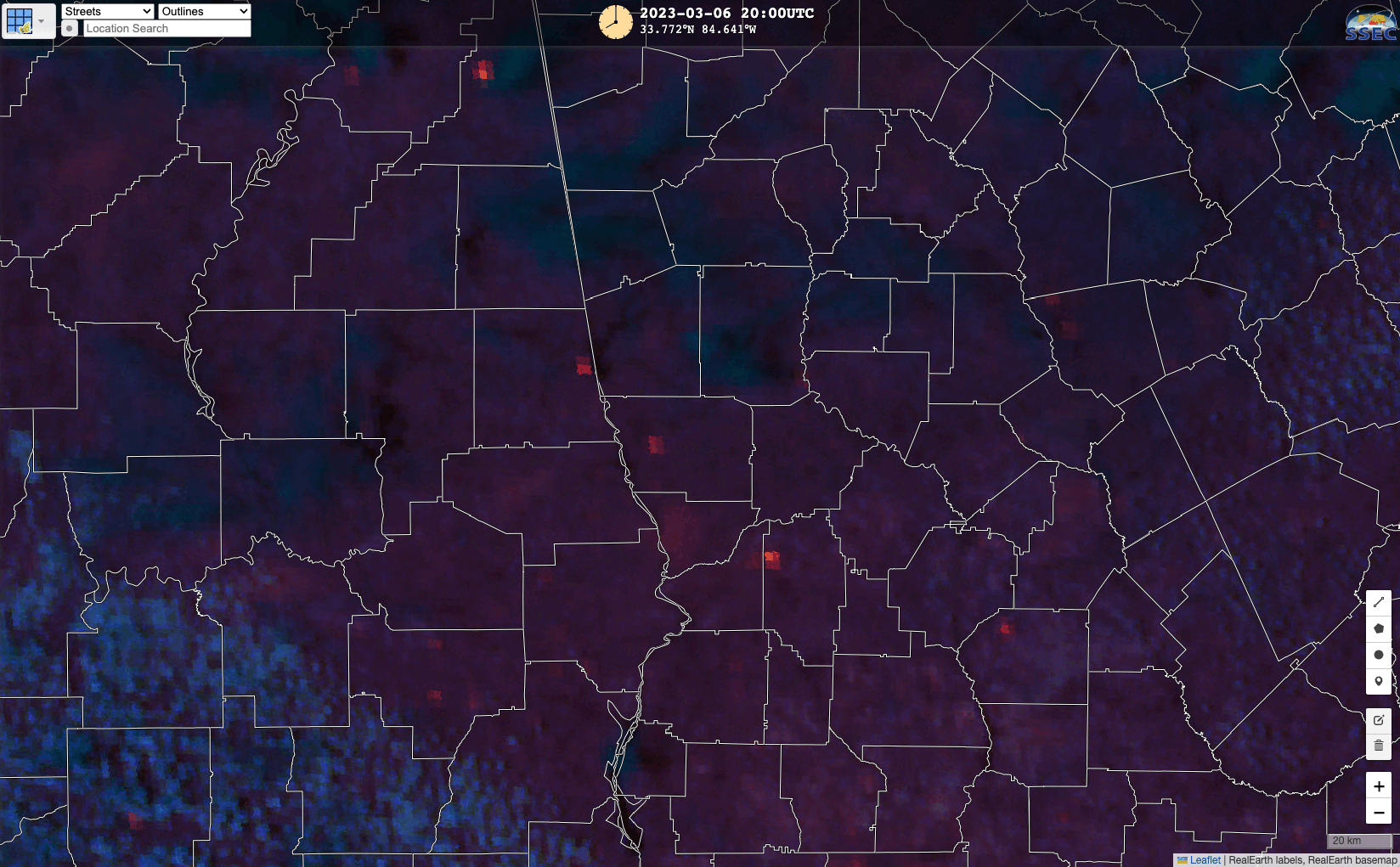 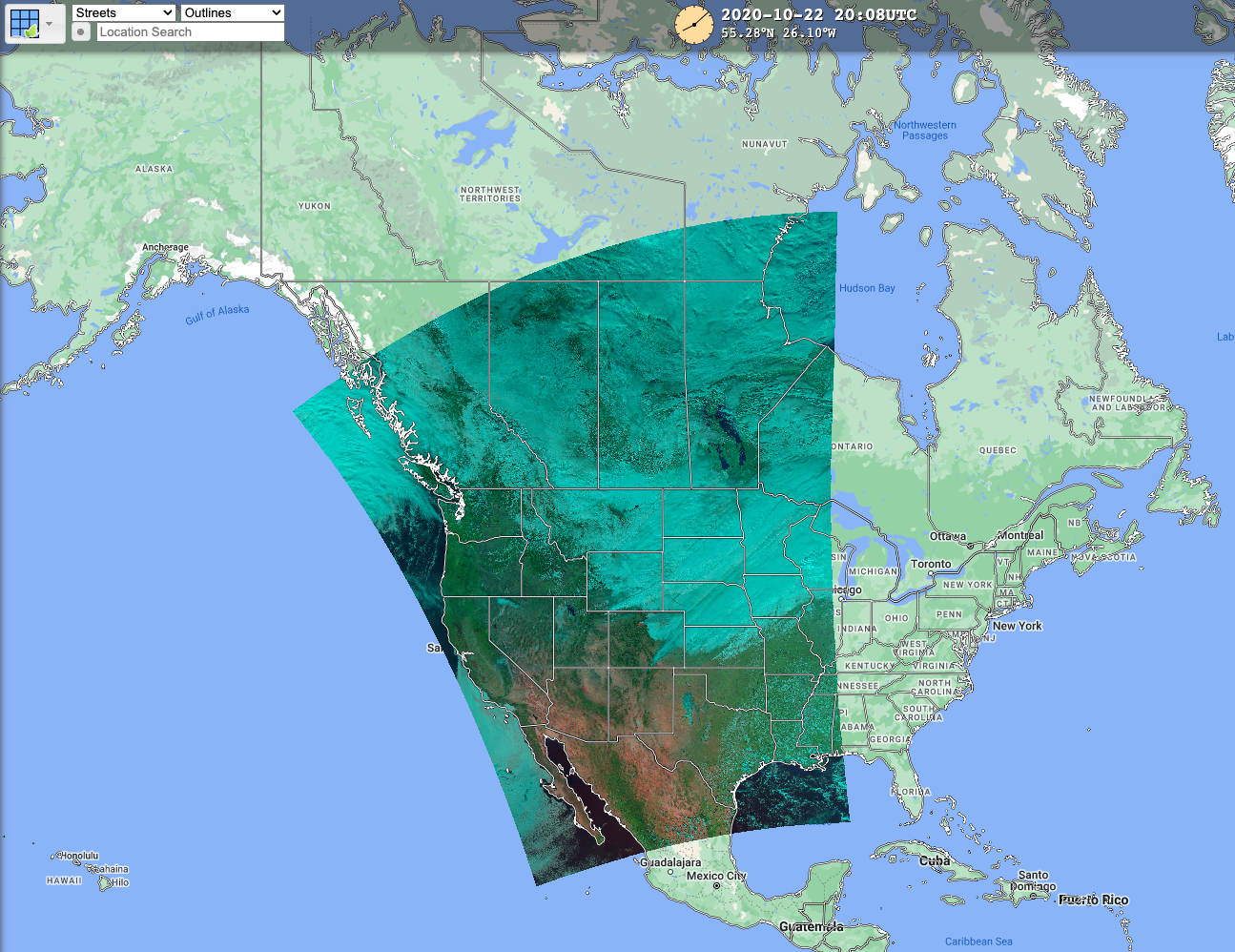 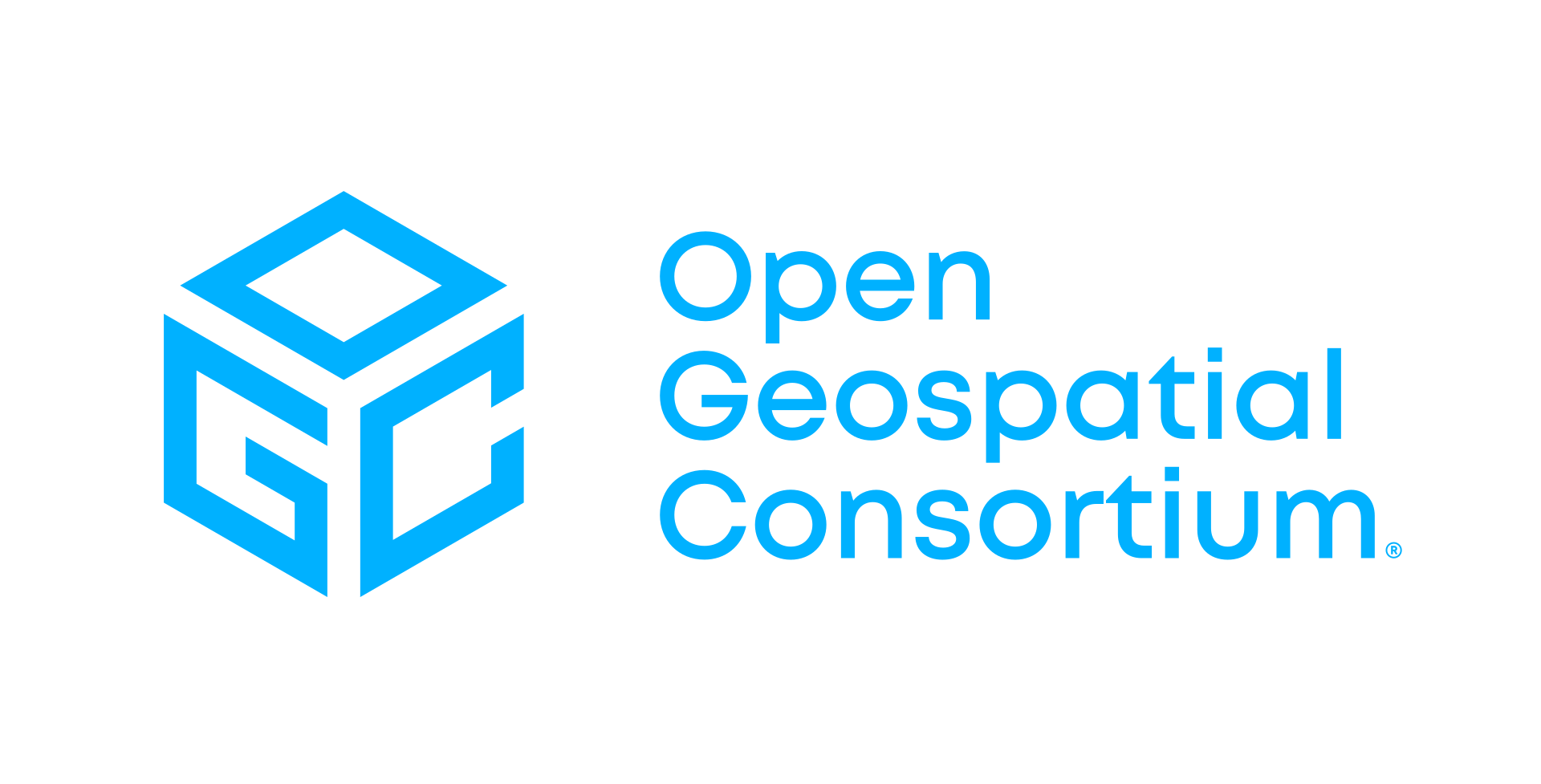 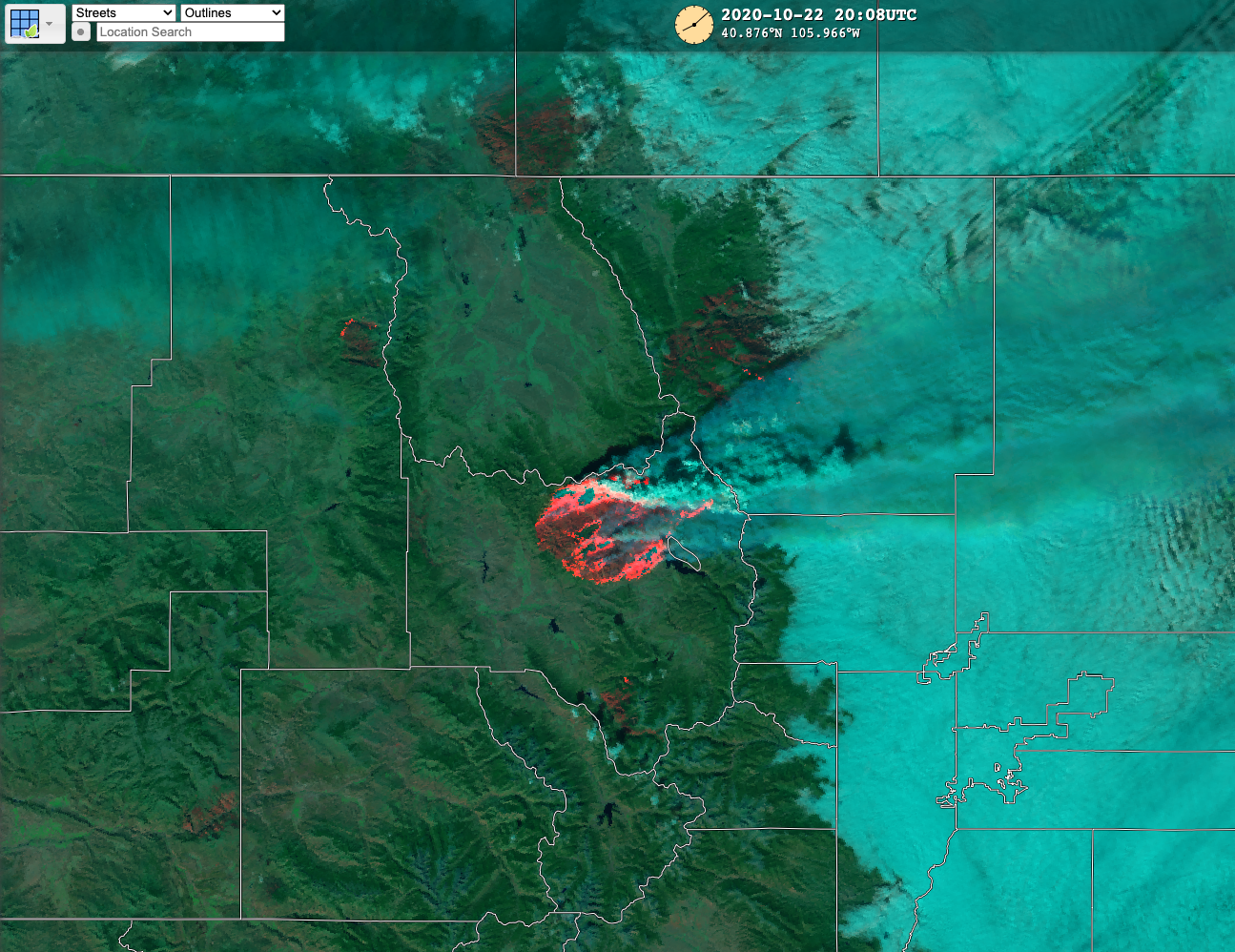 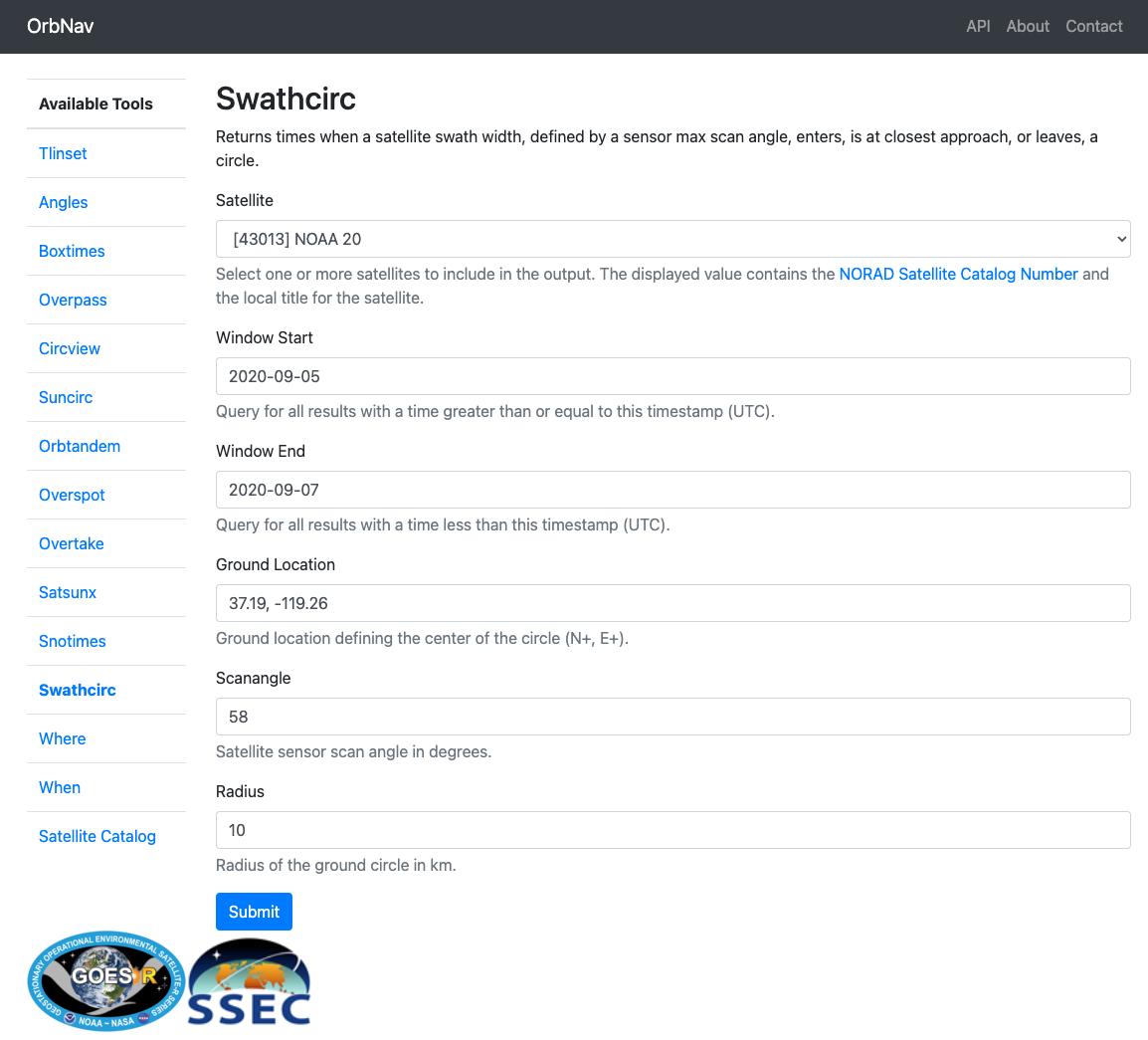 4. Improve efficiency and uptake: Automatically track and record past, present, and future LEO overpasses of active incidents and associated GEO coverage
SSEC OrbNav satellite overpass analysis and prediction tool
[Speaker Notes: -Machine and human APIs
-Map, services, customized image tiles (local and/or regional scale) and products for incidents
-Tracking detected events across multiple sensors and automated collection of LEO overpass times at each incident to facilitate timely utilization of LEO  products and information]
Summary
NESDIS Wildland Fire Program:
Maximize the value of NOAA satellite-based products and services for critical wildland fire use cases, including forecast model (fire and smoke) workflows
Improve data access and interoperability
Coordination and partnerships are critical - NOAA satellite derived information is a piece of the puzzle

Upcoming demonstration of new satellite capabilities (NOAA Fire Testbed):
Improved fire detection and monitoring
Terrain corrected GOES-R imagery
Lightning nowcasting

Mike.Pavolonis@noaa.gov
[Speaker Notes: -funded WRF SFIRE dev]
Backup Slides
R2O: Satellite-based Monitoring of Fire Emissions and Air Quality
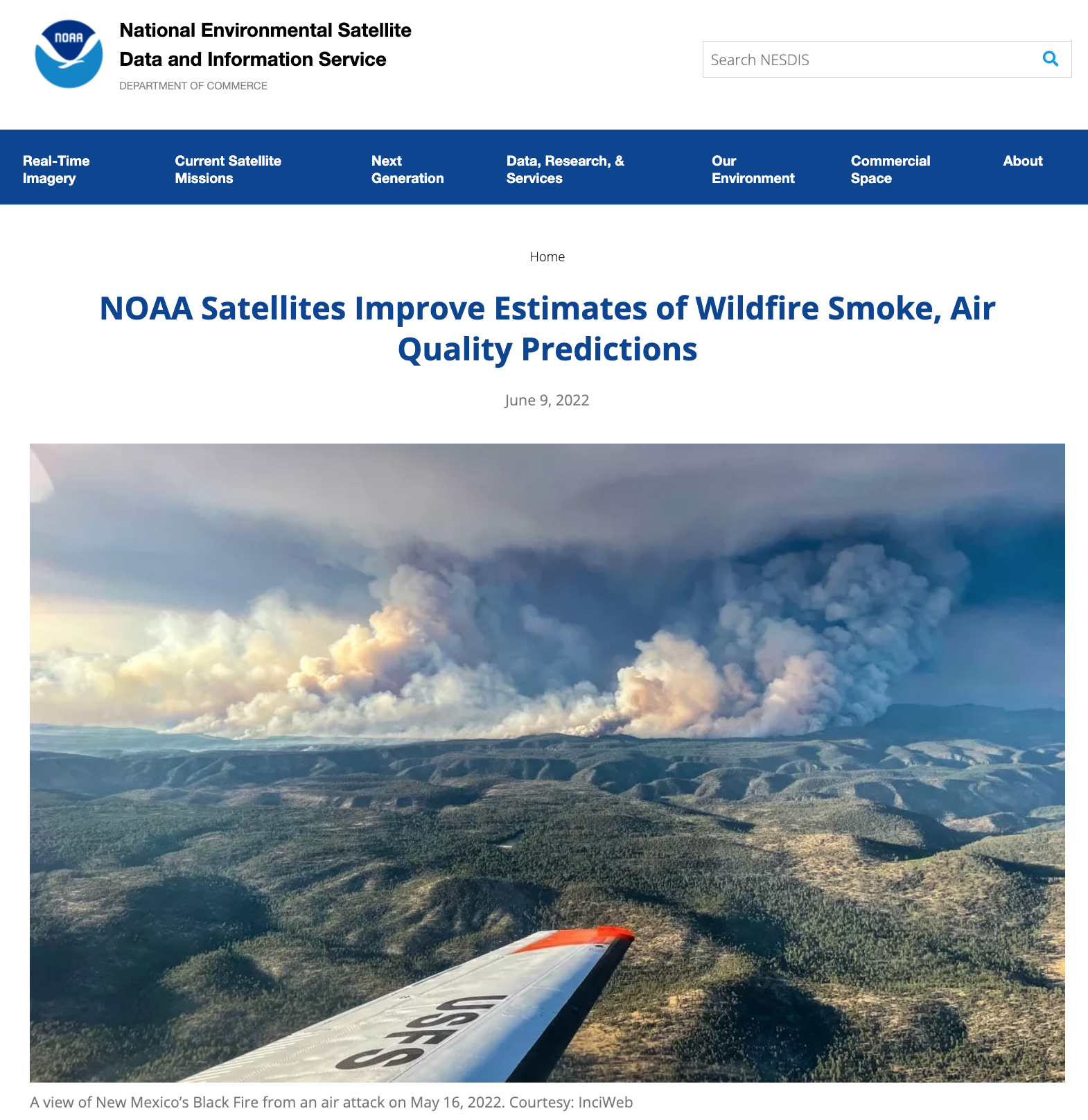 Regional Hourly ABI and VIIRS Emissions (RAVE) for NWS air quality forecasting

RAVE is being integrated into the Community Multiscale Air Quality (CMAQ) modeling system and the Rapid Refresh Forecasting System (RRFS)
NESDIS POC: Shobha Kondragunta
[Speaker Notes: Unified forecast system]
Additional Tools for Incident Management
Illustration of Data Layer Integration
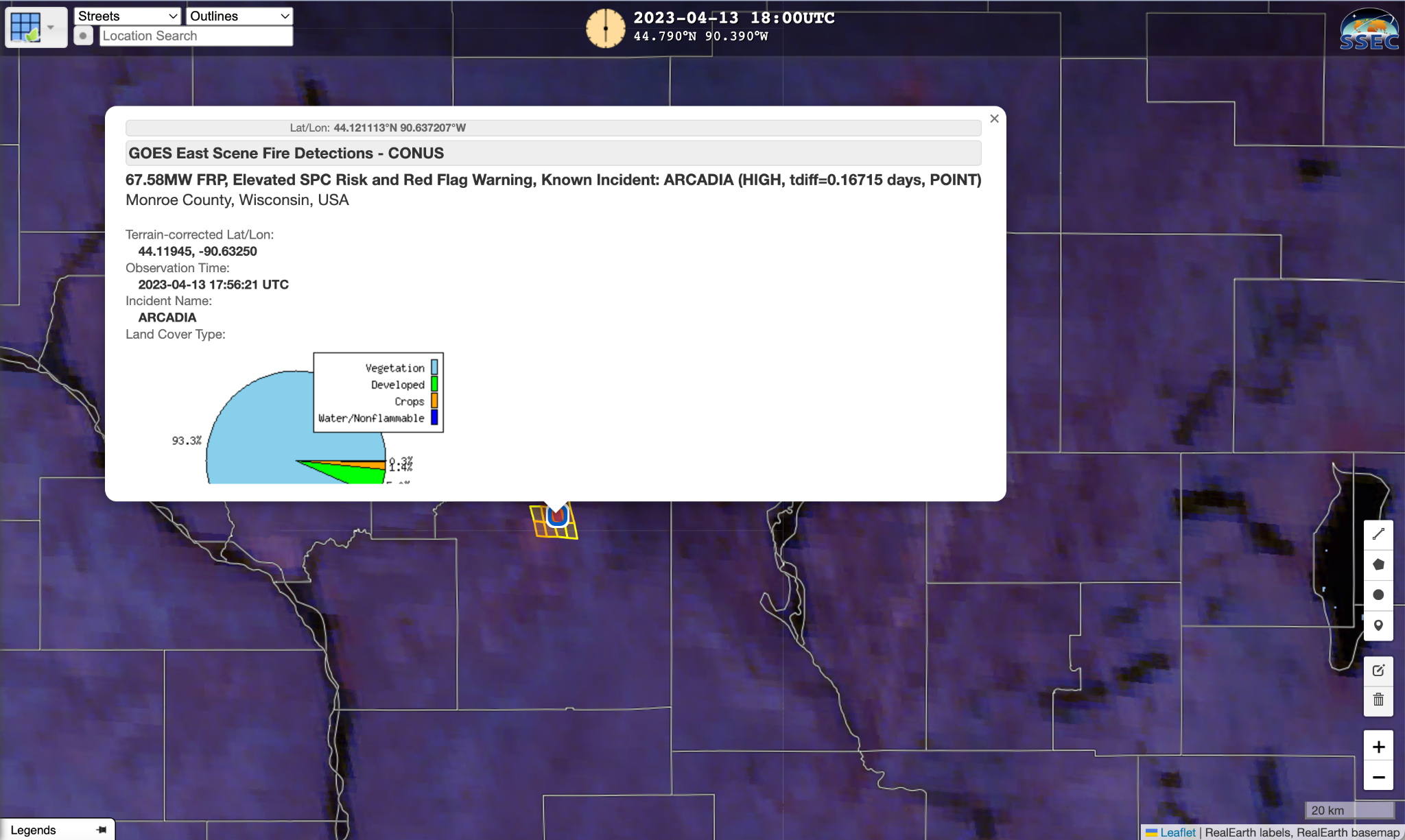 NESDIS NGFS Incident Dashboard Mock-up
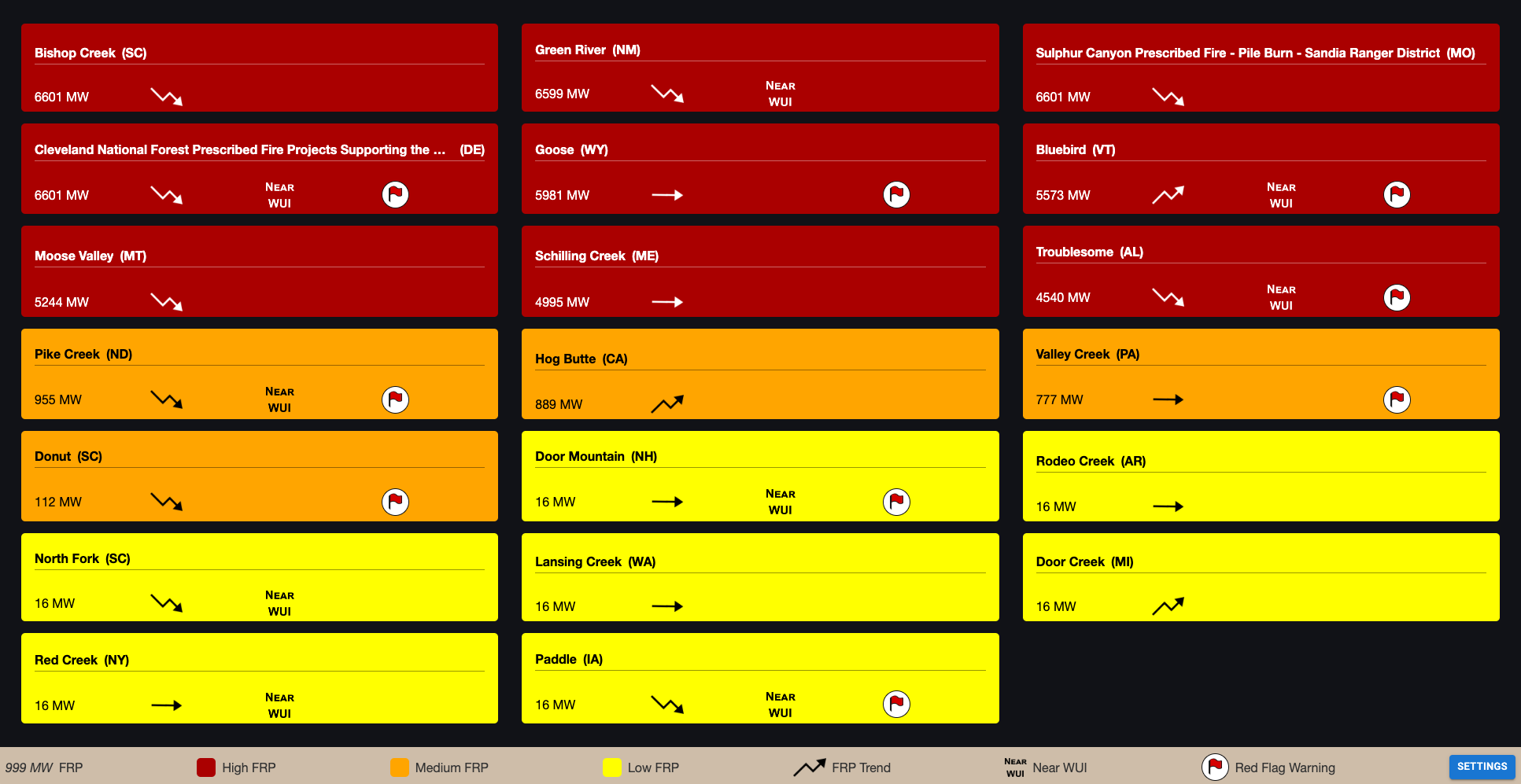 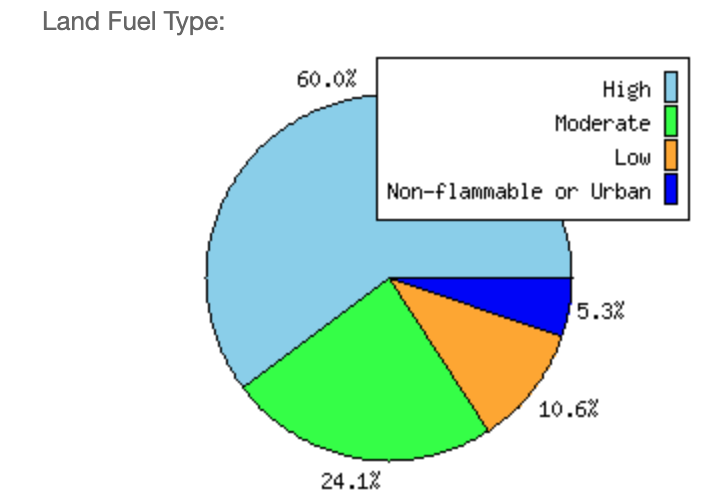 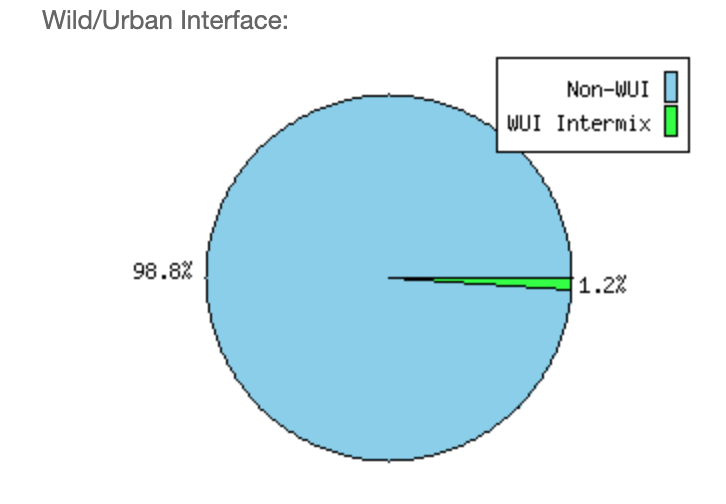 Illustration of Actual GOES NRT Detection Timeliness
NOAA/NESDIS NGFS Initial Detection
FireGuard Alert
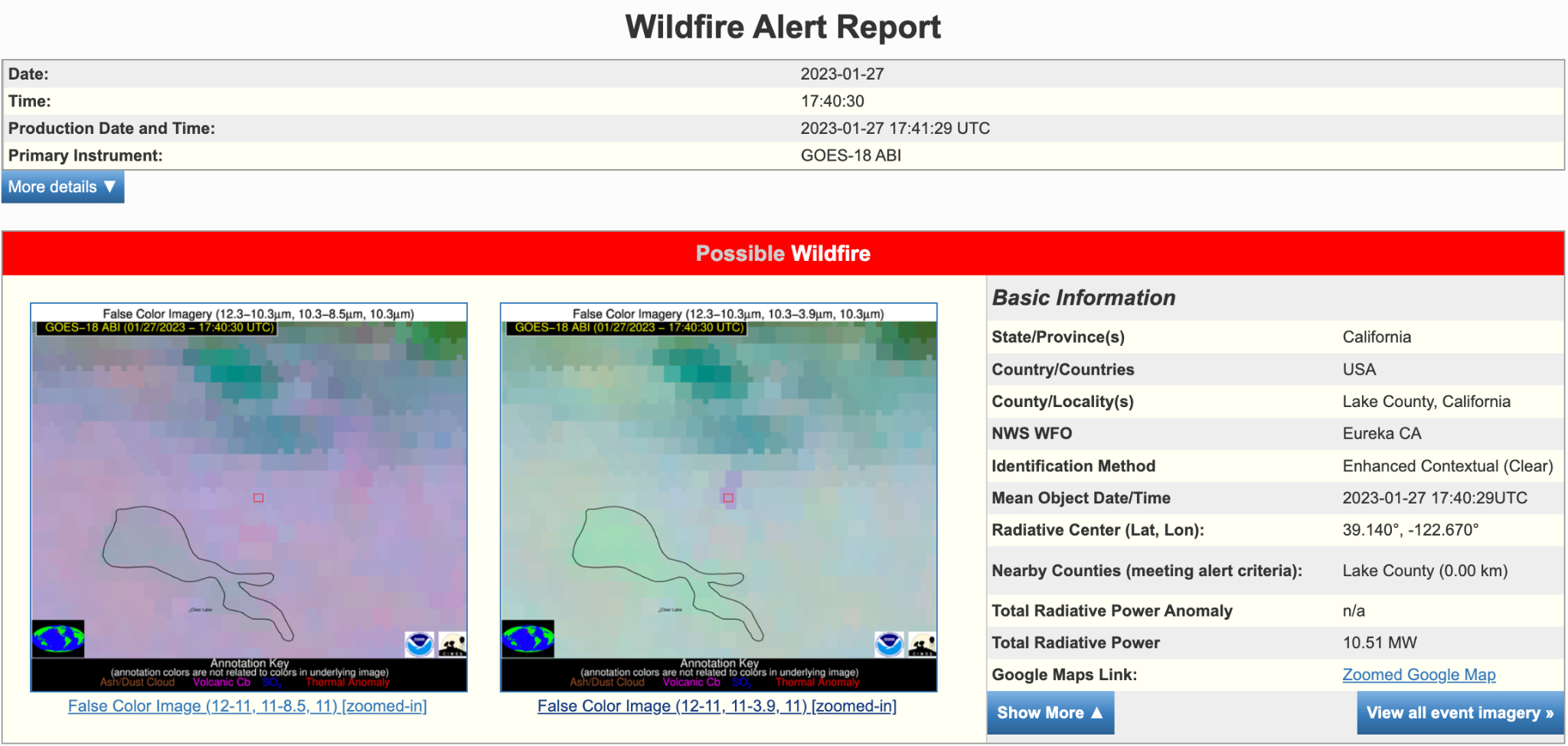 17:52 UTC
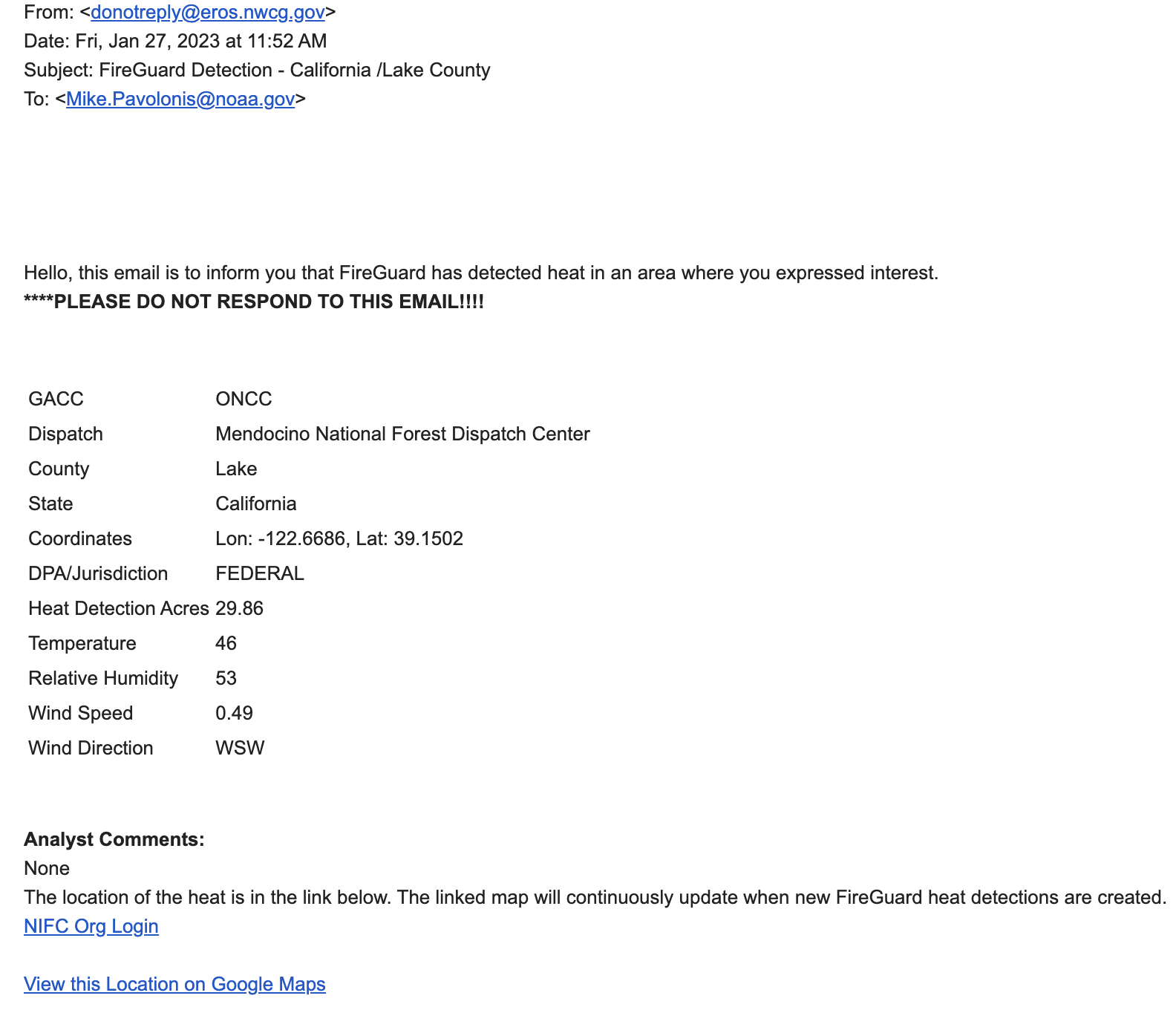 17:41:29 UTC - 1 minute of latency
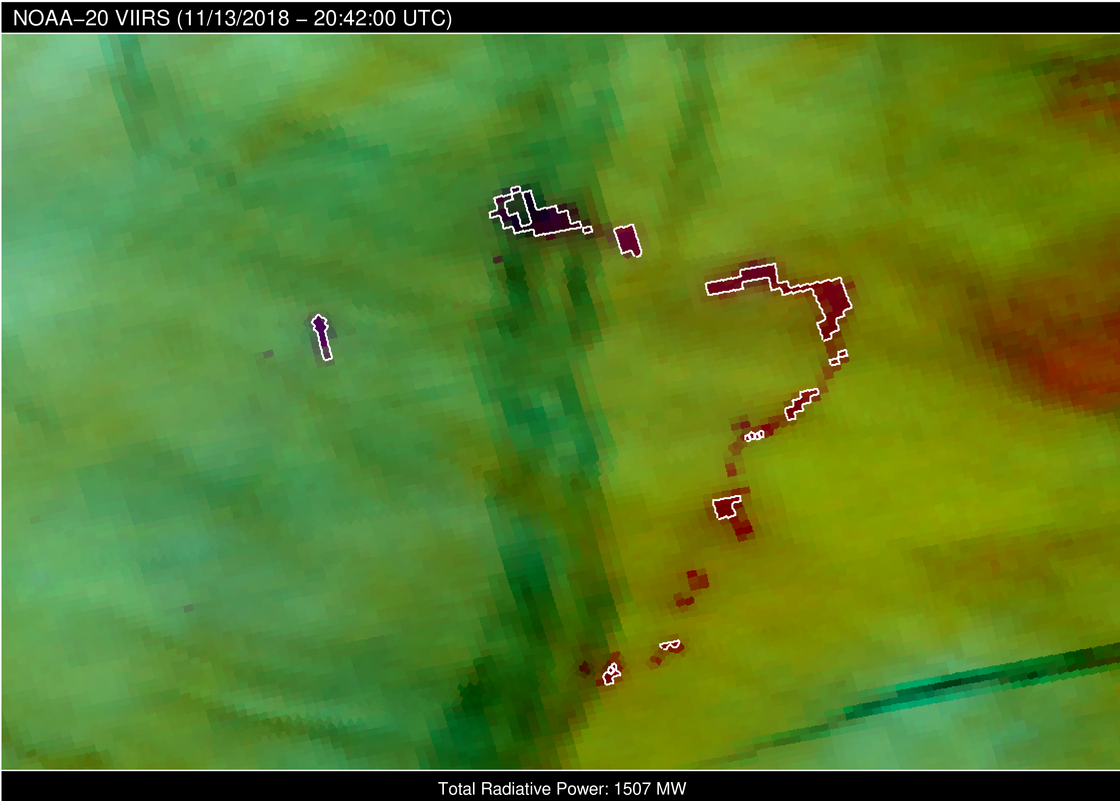 Cloud resilient approach to detection and FRP
Cloud microphysics RGB - Camp Fire
Automated detection under cloudy conditions is needed for near continuous monitoring of intensity and spread (coarse resolution)
White ROI overlay indicates automated NGFS detection
Automated Integration of Geospatial Layers
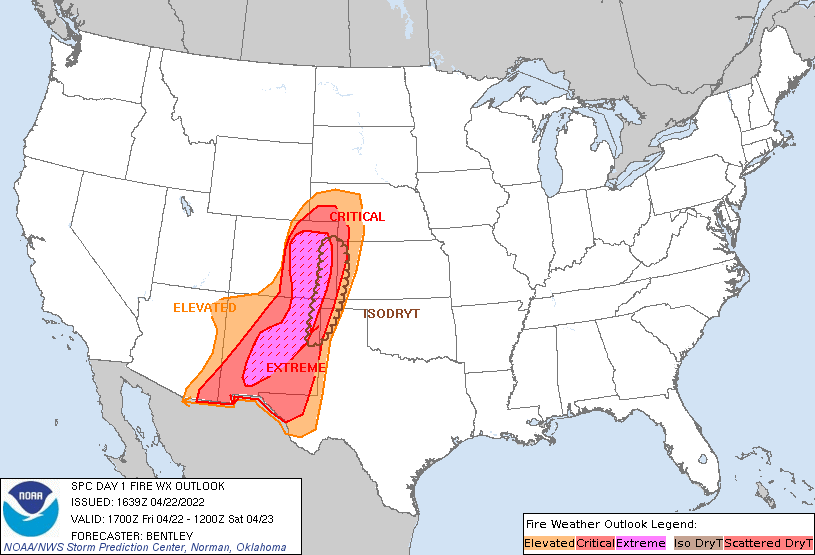 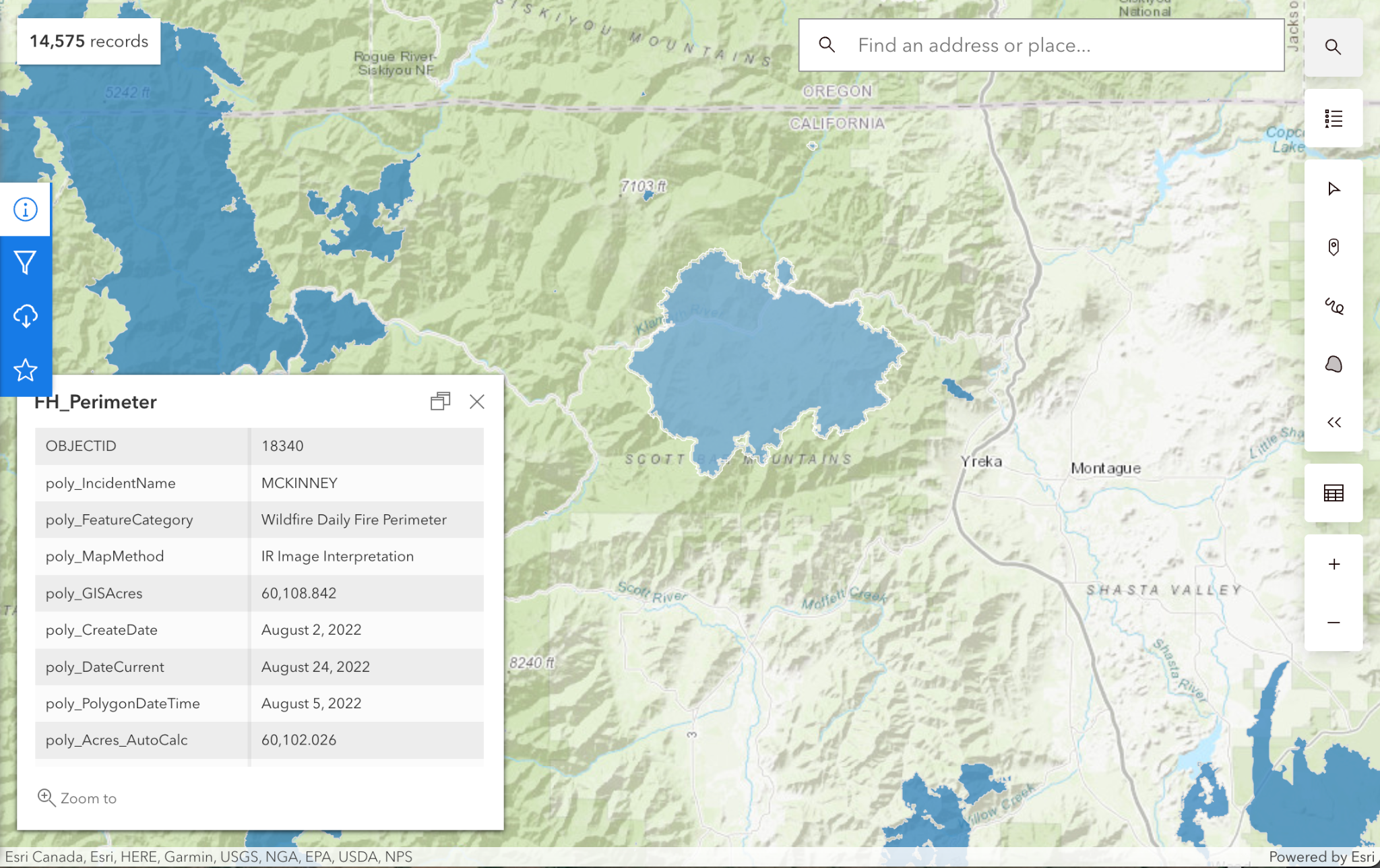 SPC Fire Weather
Outlooks
NIFC fire data points and perimeters
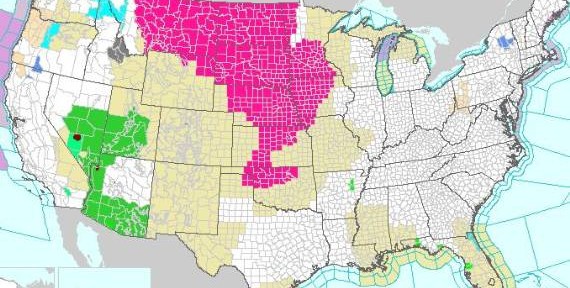 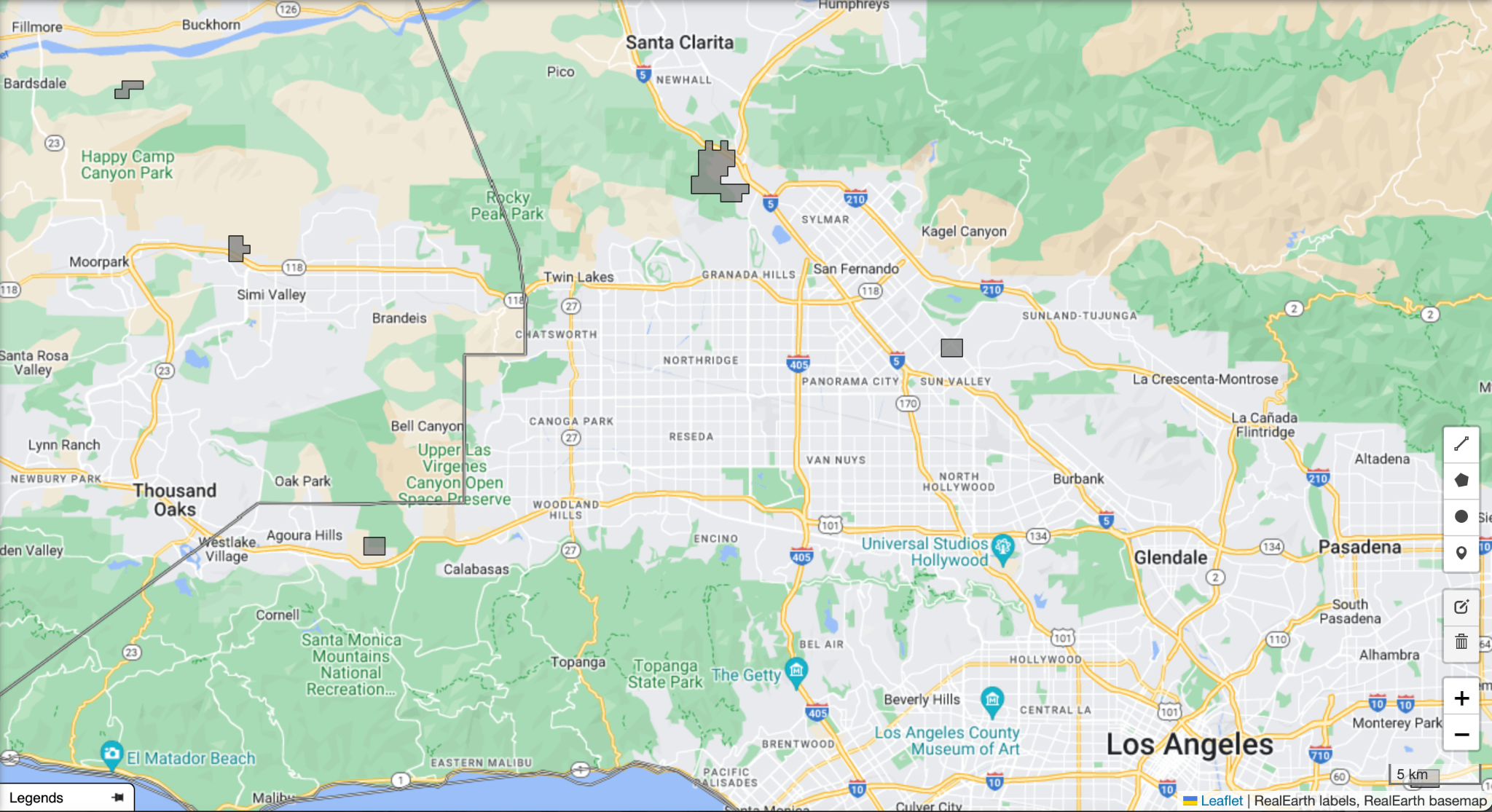 NWS Red Flag Warnings and Fire Weather Watches
Persistent anomaly database
NGFS Supplemental Active Fire Data Layers
[Speaker Notes: Alert and event filter; Analysis]
NGFS Supplemental Active Fire Data Layers
NGFS active fire output description
[Speaker Notes: Alert and event filter; Analysis]
Near Continuous Monitoring of Fire Intensity
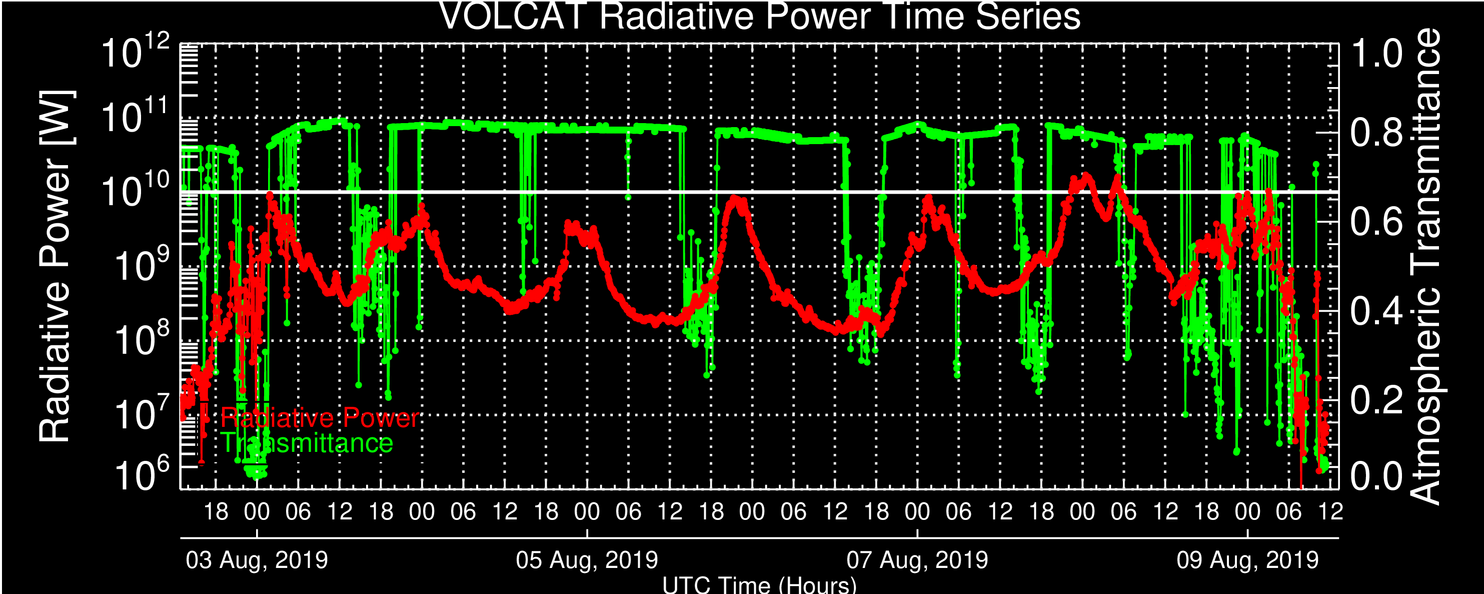 Williams Flats Fire
Washington, USA
August 2-9, 2019
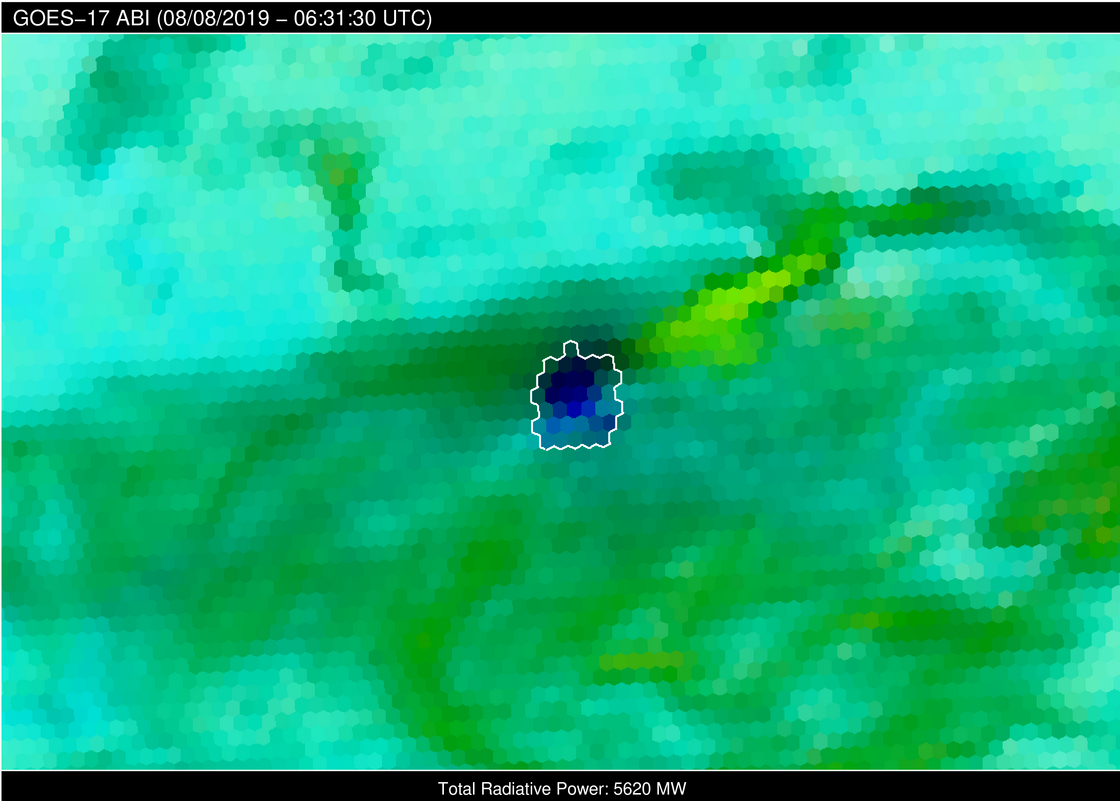 Using an all-sky atmospheric correction, fire radiative power (red line) is derived from GOES in a near continuous manner (every 1 or 5 minutes over the U.S.)

See here for full Williams Flats animation
Cloudy sky fire detection and radiative power retrieval